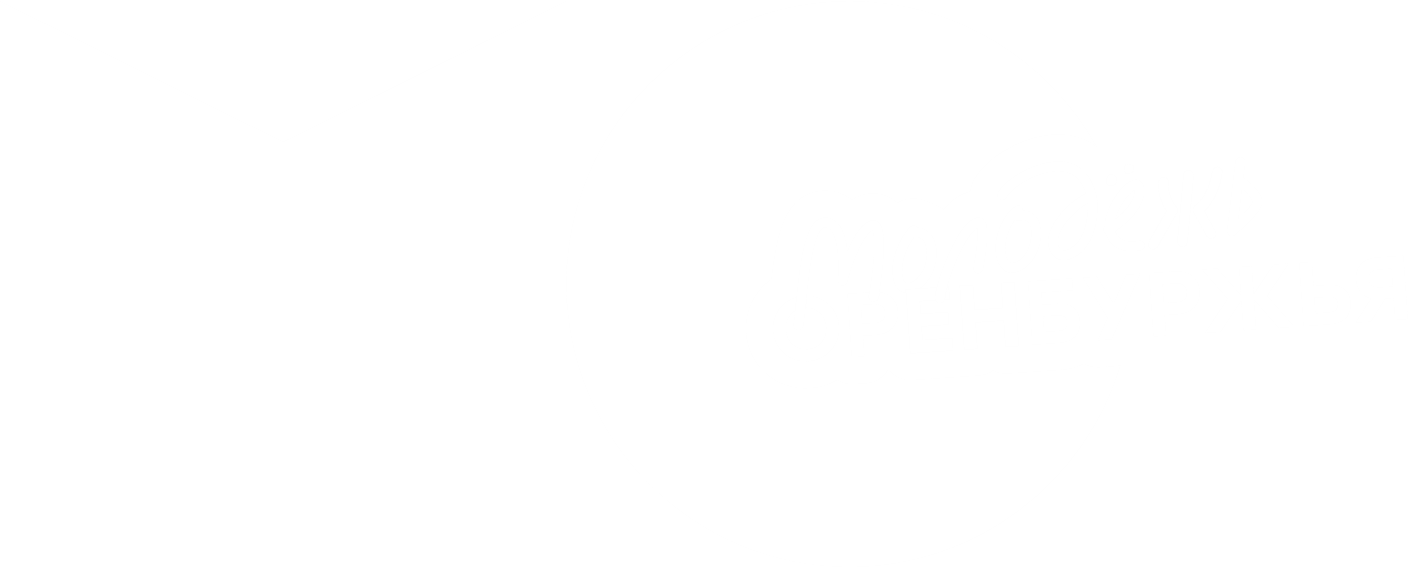 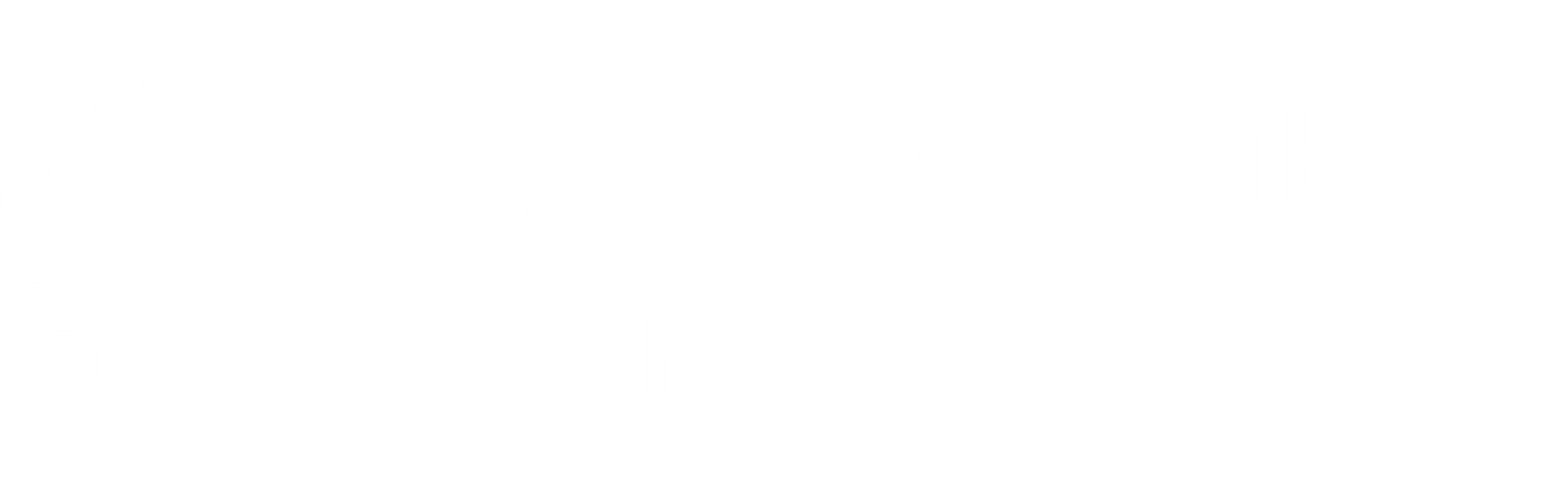 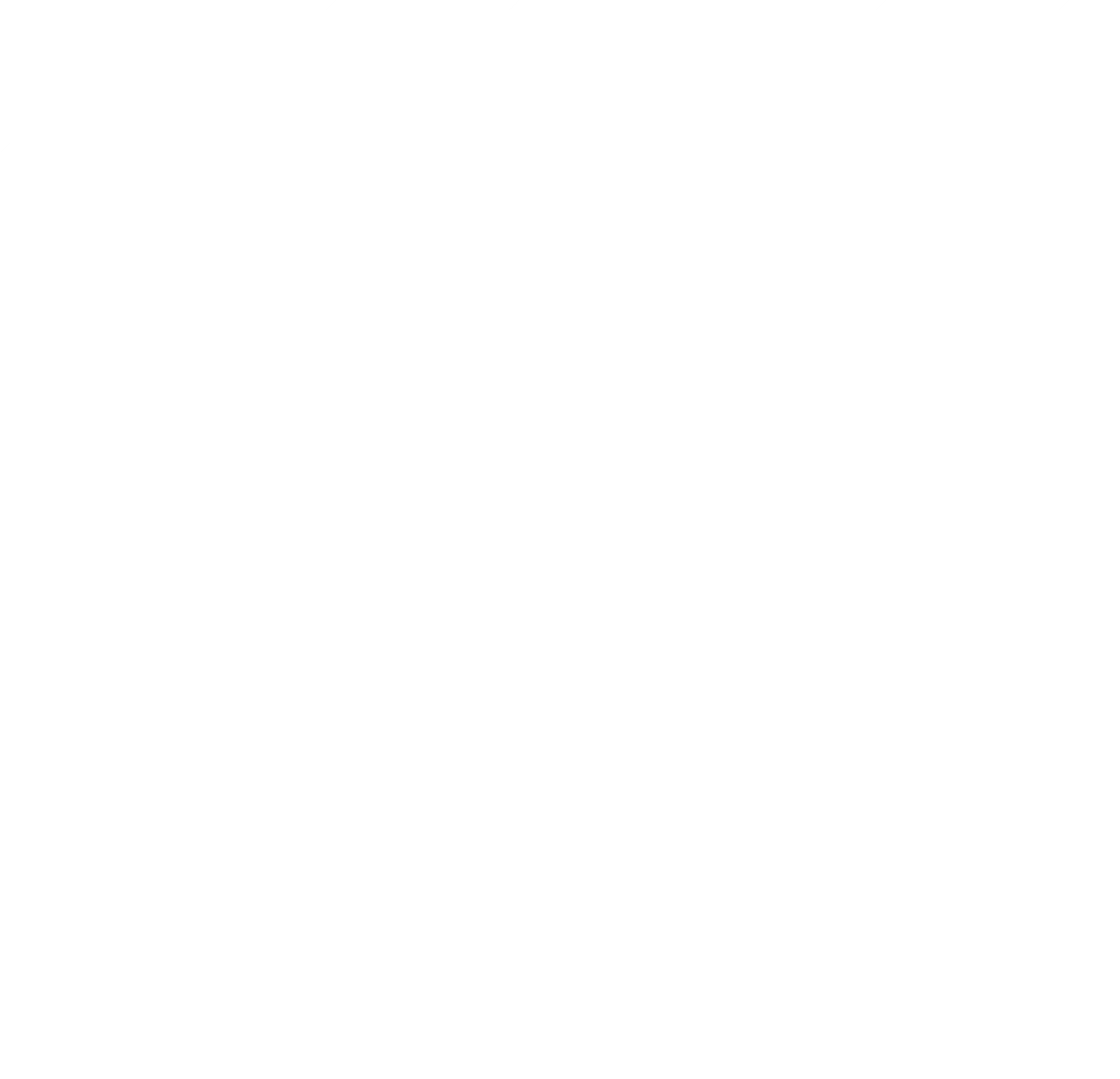 Основные проекты в сфере добровольчества (волонтерства) в 2024 году
Кубичек Сергей Владимирович 
– начальник отдела реализации добровольческих инициатив ГАУ «РАМПиП» Оренбургской области
[Speaker Notes: Титульник. Представление. Тема]
Добровольчество в цифрах
[Speaker Notes: Общая информация. Графики с добра. Количество волонтеров, количество организаторов]
Добровольчество в цифрах
[Speaker Notes: Общая информация. Графики с добра. Количество волонтеров, количество организаторов]
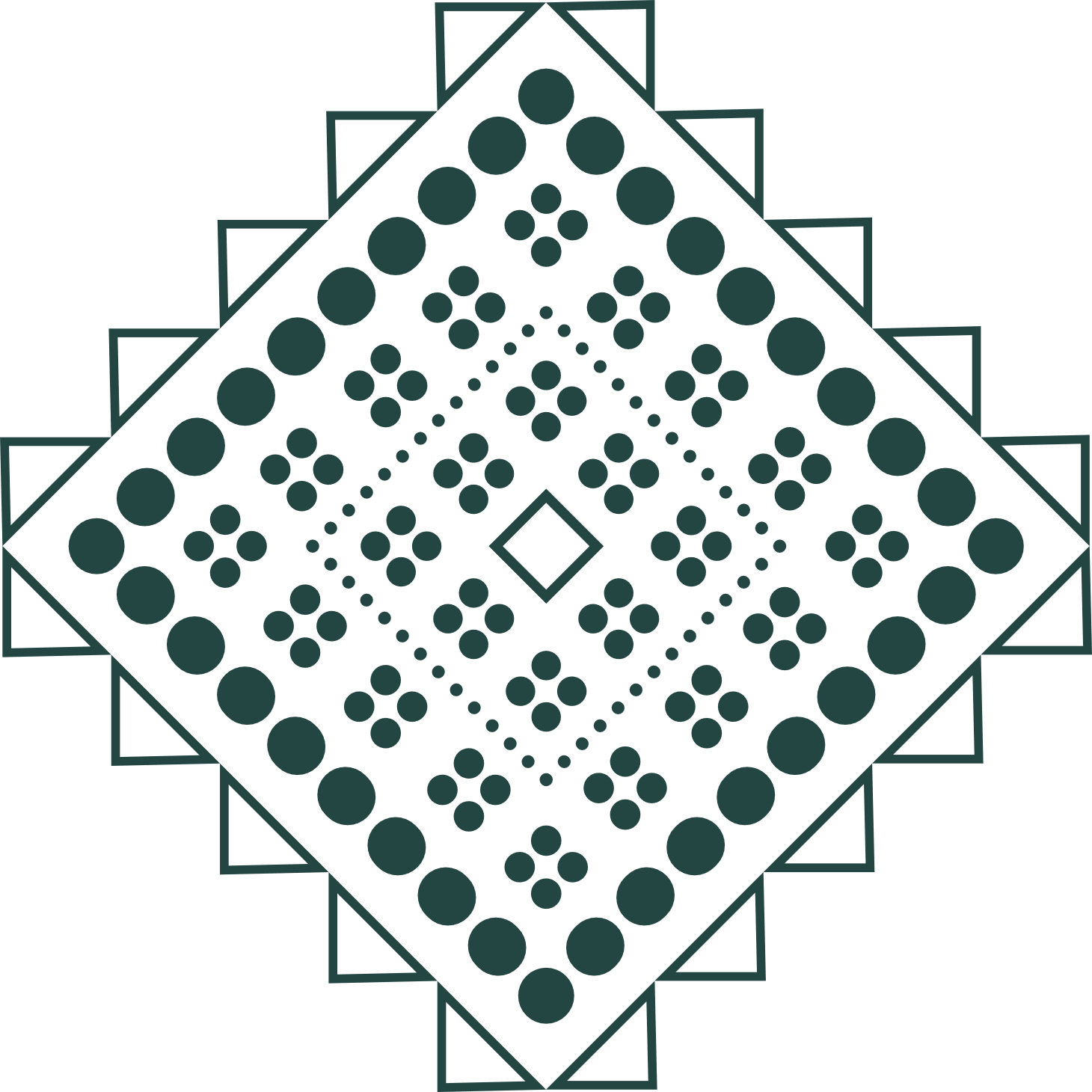 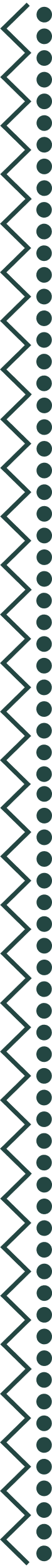 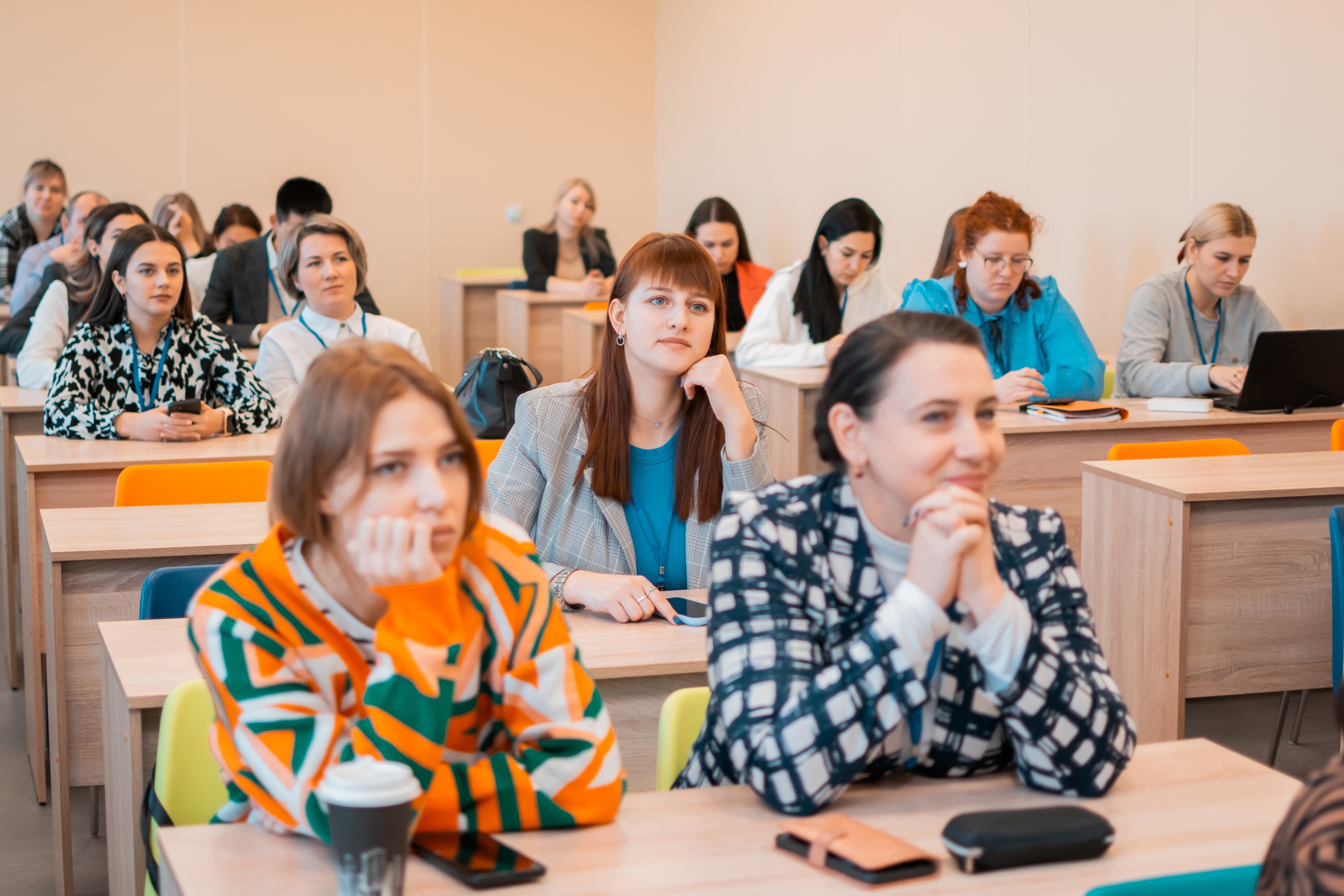 Изменения в законодательстве
Согласно последним изменениям в 135-ФЗ «О благотворительной деятельности и добровольчестве», органы федеральной, региональной и муниципальной власти обязаны систематизировать оказываемые ими конкретные меры поддержки волонтерской деятельности, определить их перечень и разместить в ЕИС «ДОБРО.РФ»(с помощью сервиса Добро.Навигатор)
Формы поддержки участников добровольческой деятельности:
Финансовая поддержка (гранты, субсидии)
Организационная поддержка
Информационная поддержка
Консультационная поддержка
Имущественная поддержка (предоставление помещений)
Методическая поддержка
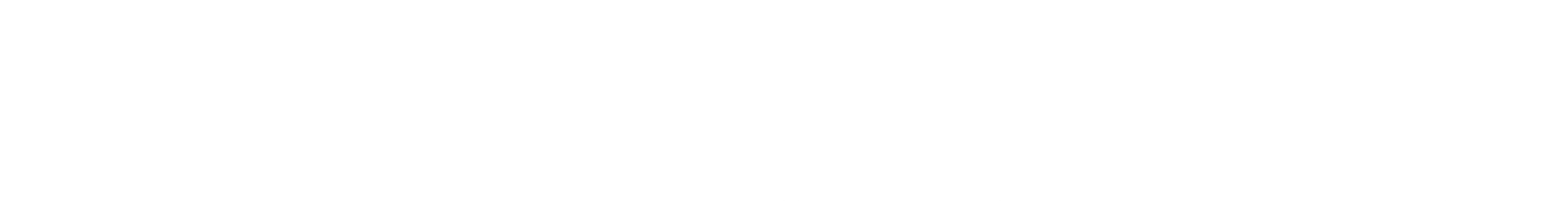 [Speaker Notes: Общая информация. Изменения в 135 ФЗО внесении данных в Добро.Навигатор]
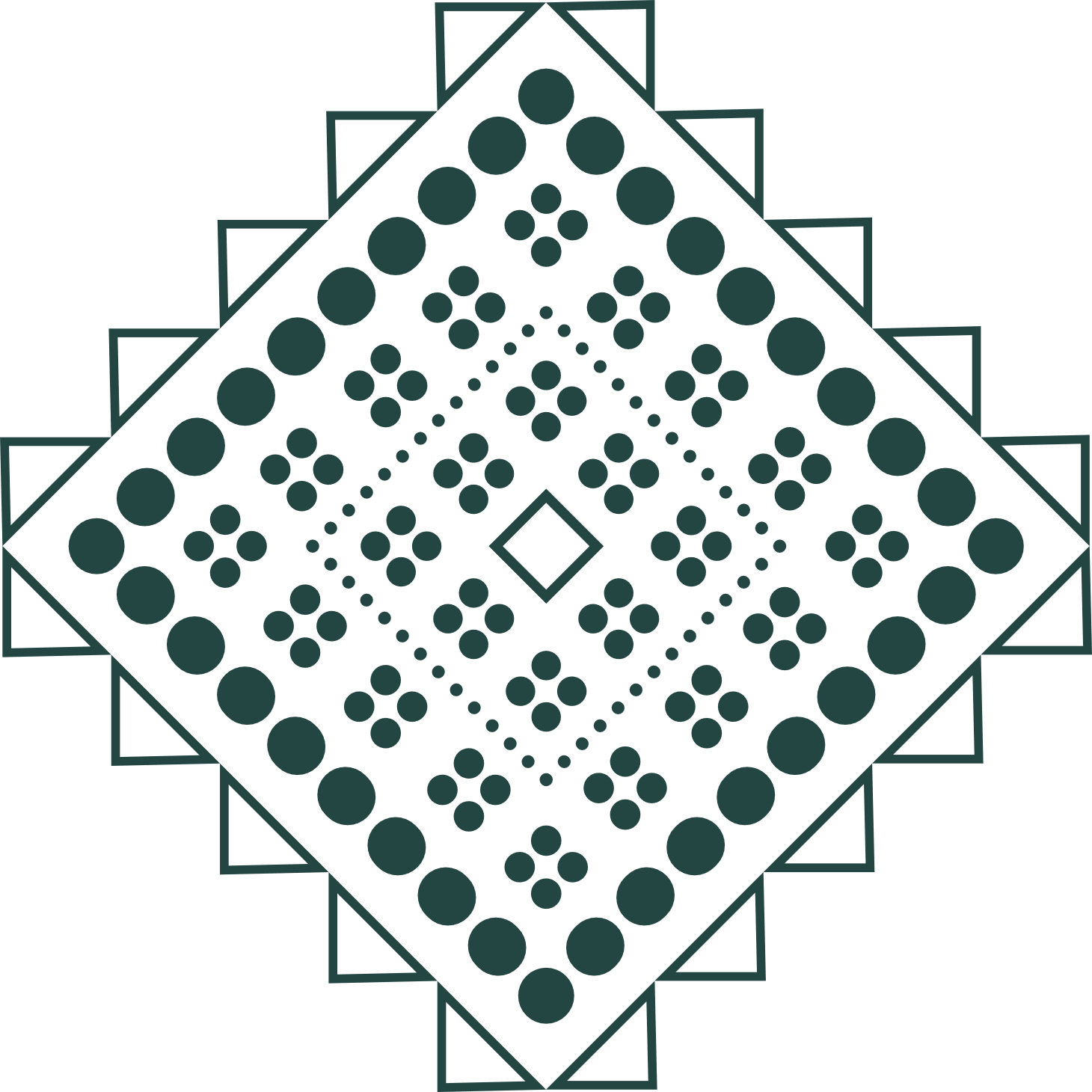 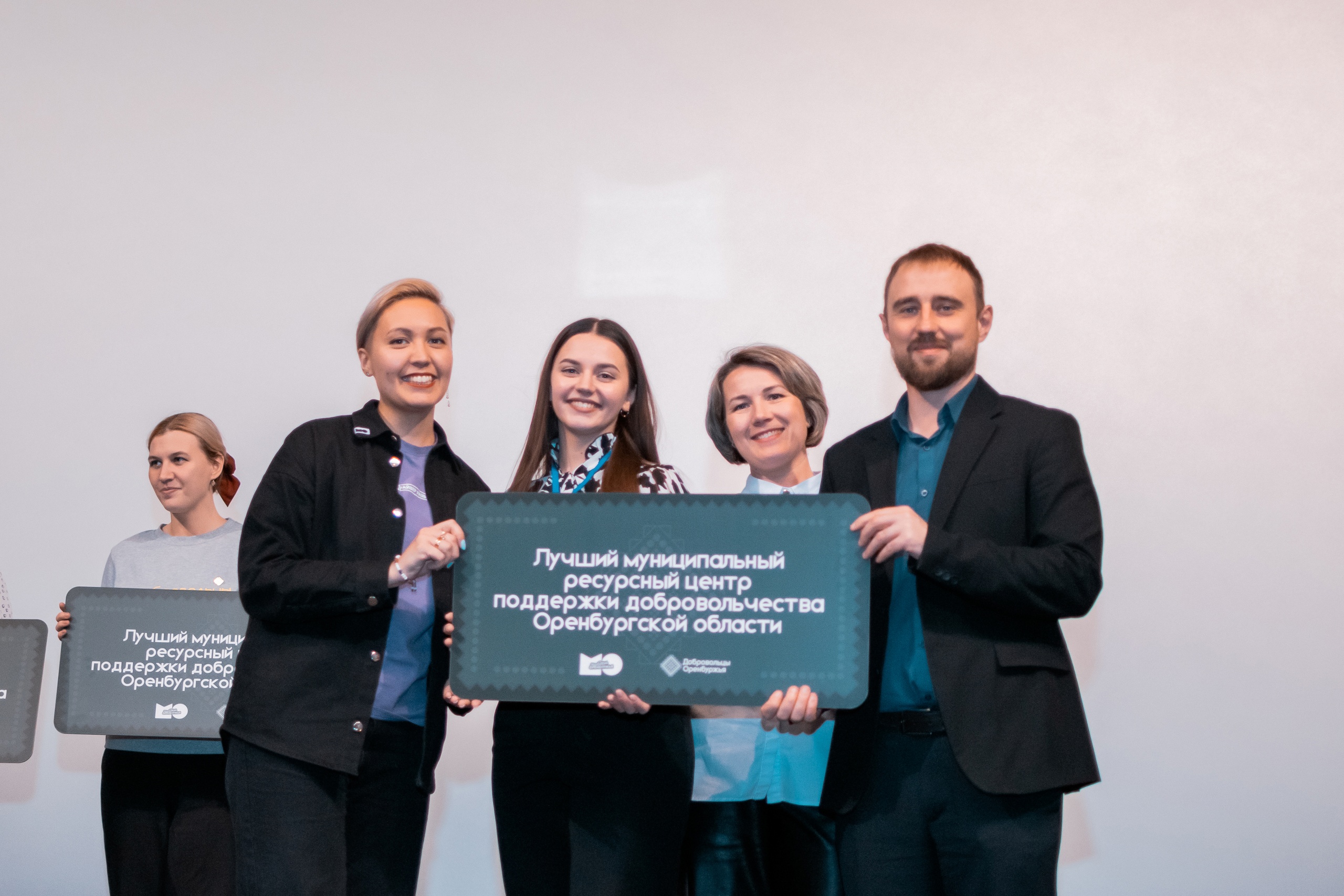 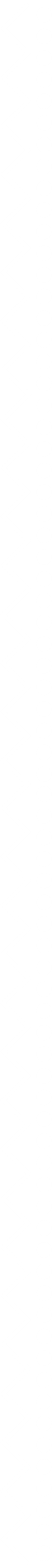 Муниципальные ресурсные центры
С 2020 года на территории Оренбургской области функционирует сеть из 42 муниципальных ресурсных центров, целью которых является вовлечение детей, молодёжи и активных граждан различного возраста в реализацию Национальных проектов, федеральных программ и проектов в сфере добровольчества.
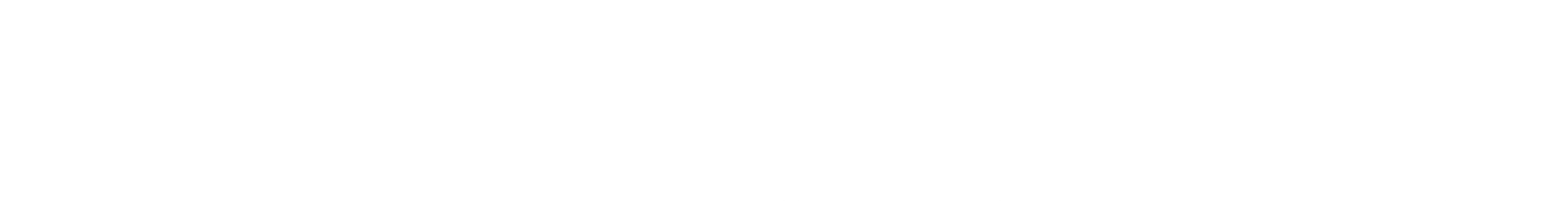 [Speaker Notes: МРЦПД. Общая информация. Количество. Проебы. Верификация]
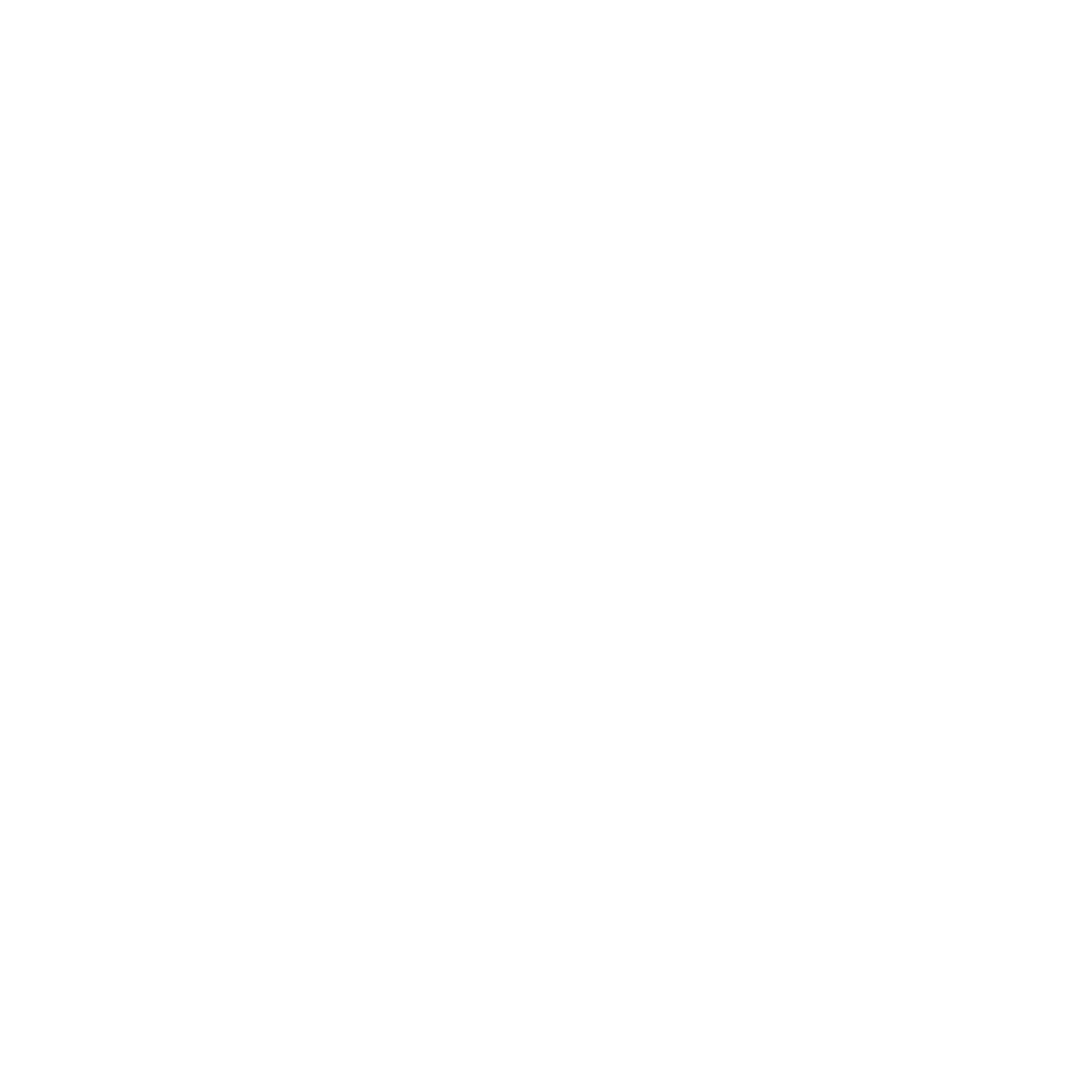 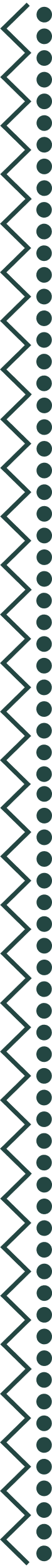 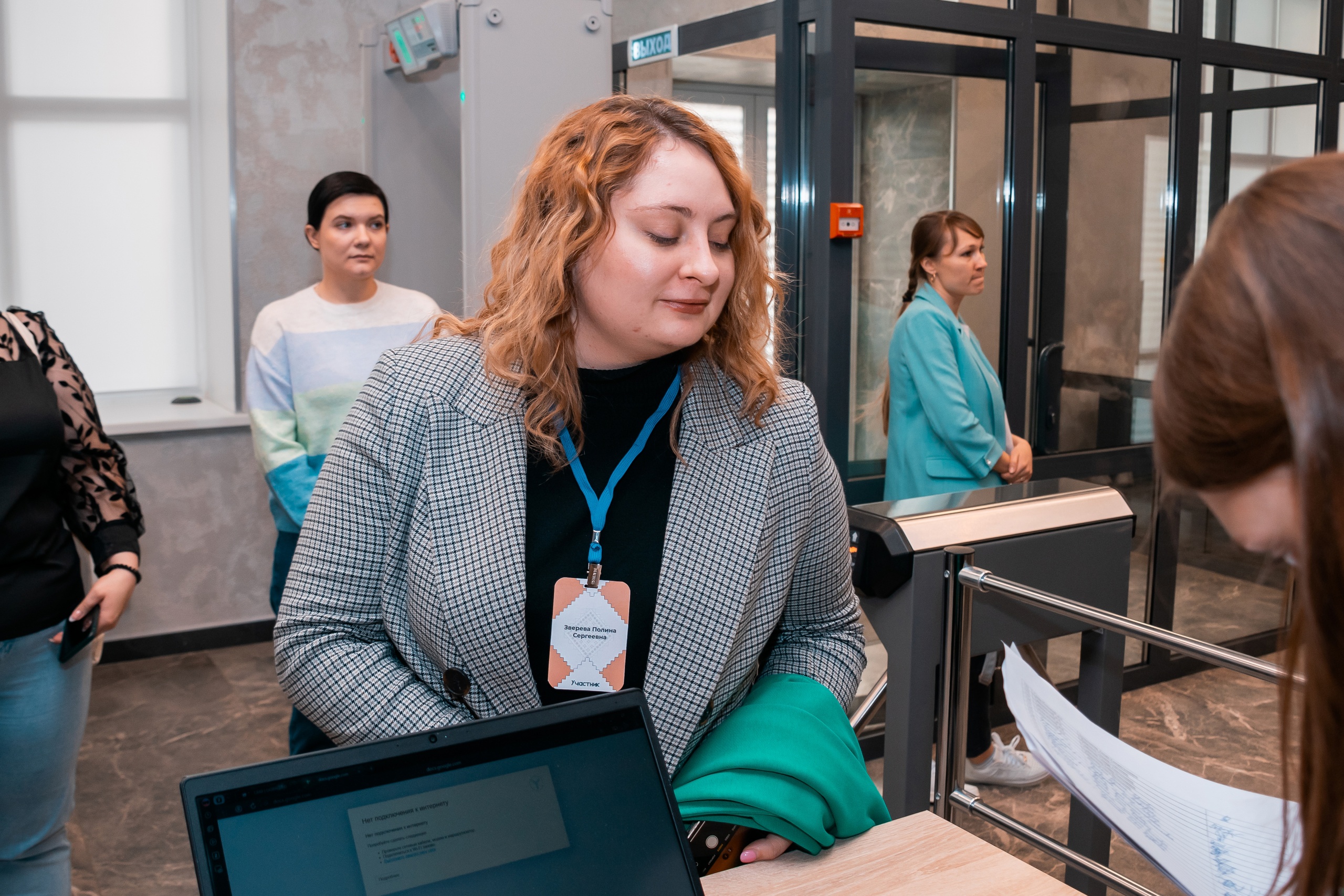 Студенческие волонтерские центры
С 2022 года на территории области функционирует сеть из 56 студенческих волонтерских центров, основной целью которых является популяризация добровольчества, организация проведения мероприятия, направленных на решение социально-значимых задач в регионе.
ФГБОУ ВО «ОГПУ» - пилотный ВУЗ по реализации образовательного модуля «Обучение служением».
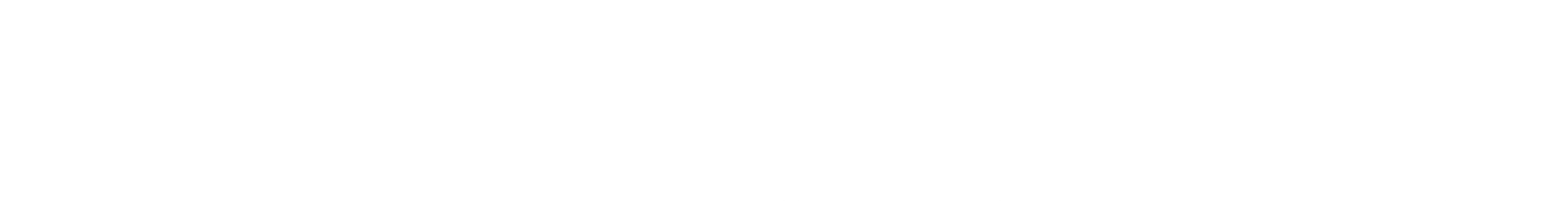 [Speaker Notes: СВЦ. Общая информация. Обучение служением.]
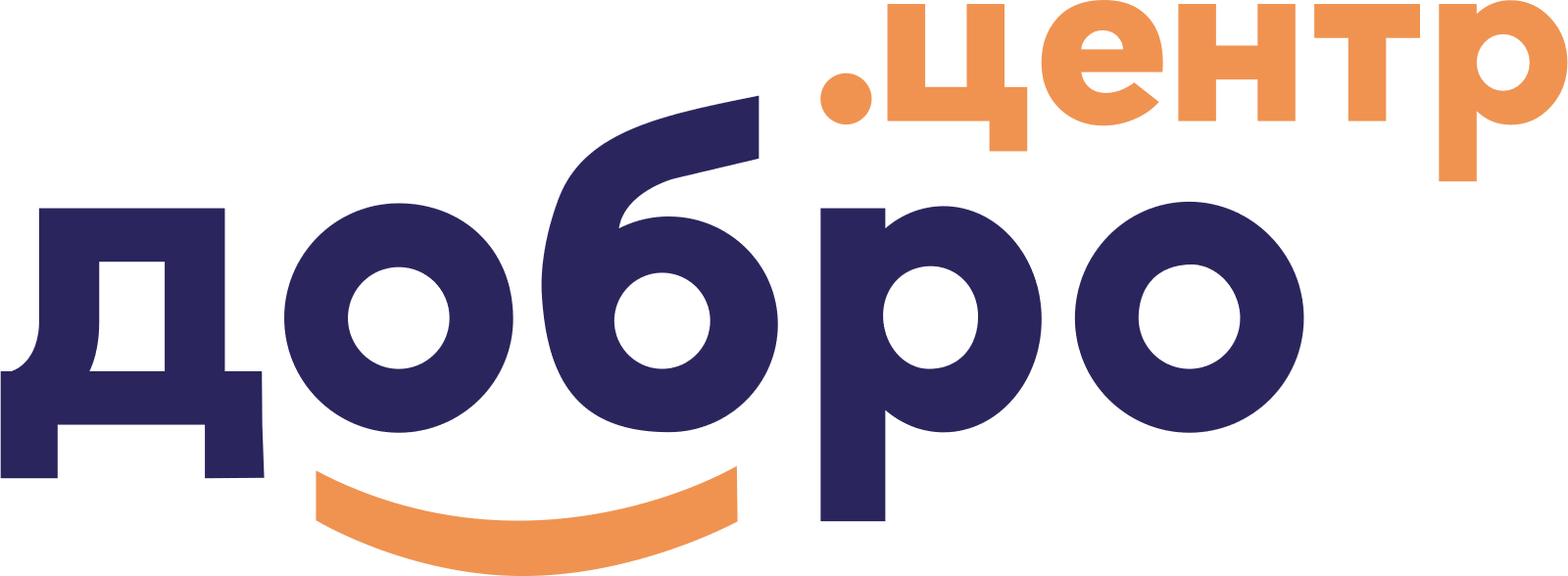 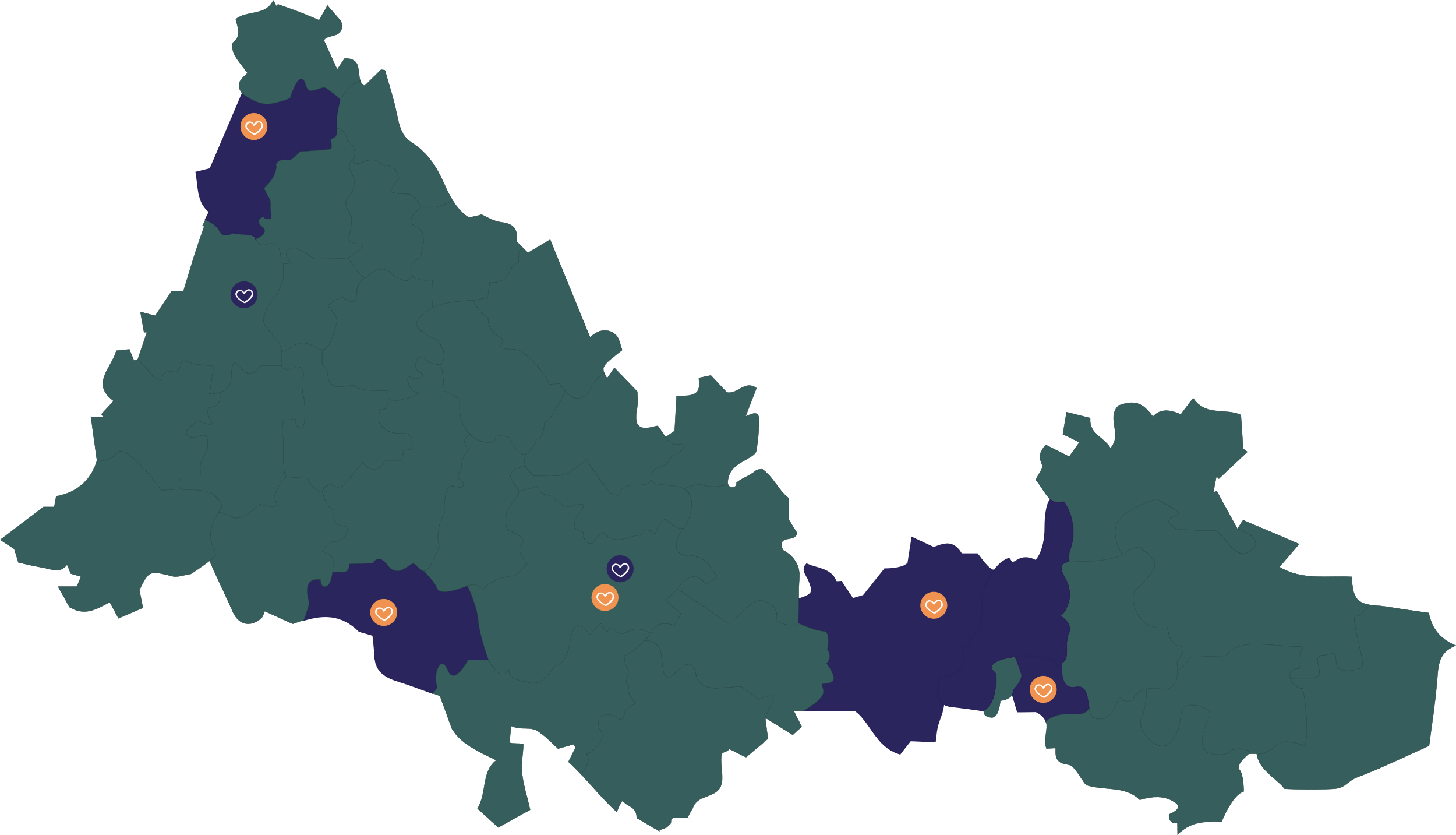 Пр-173 ГС п. 15
[Speaker Notes: Добро.Центры – общая информация, карта региона. Статистика]
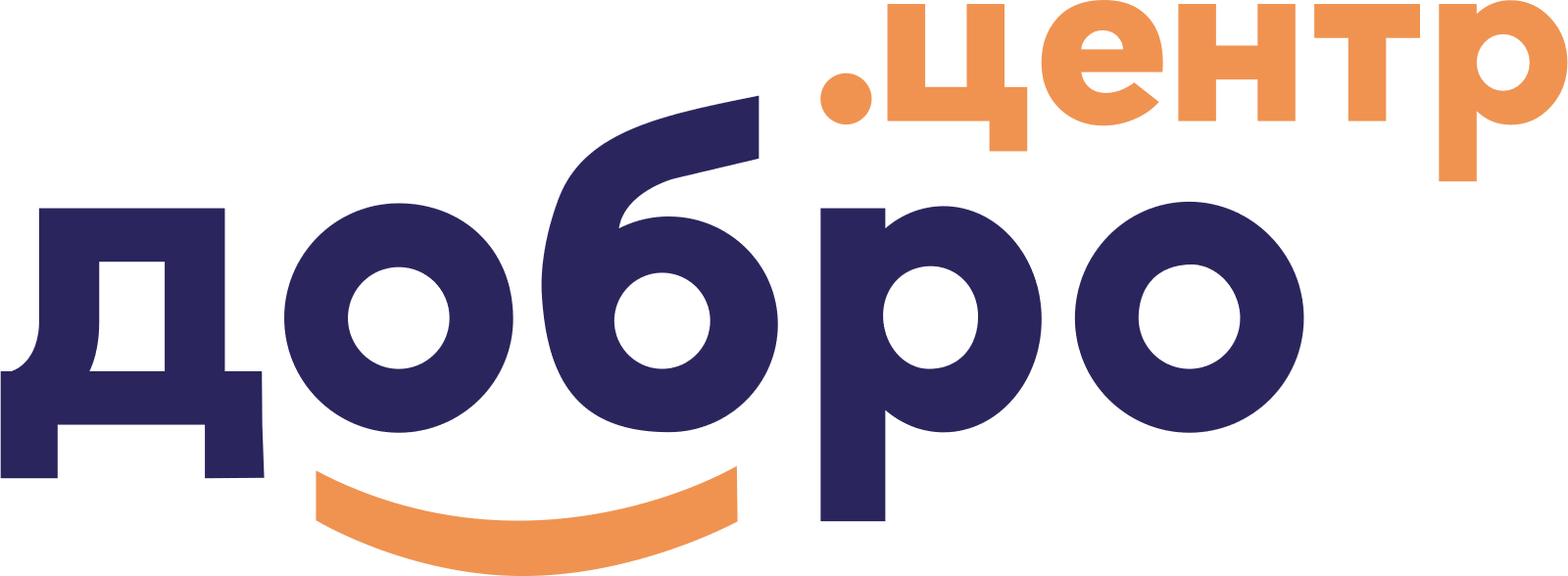 [Speaker Notes: Добро.Центры – списки участников всех акселераций, информация о участниках акселерации 3.0]
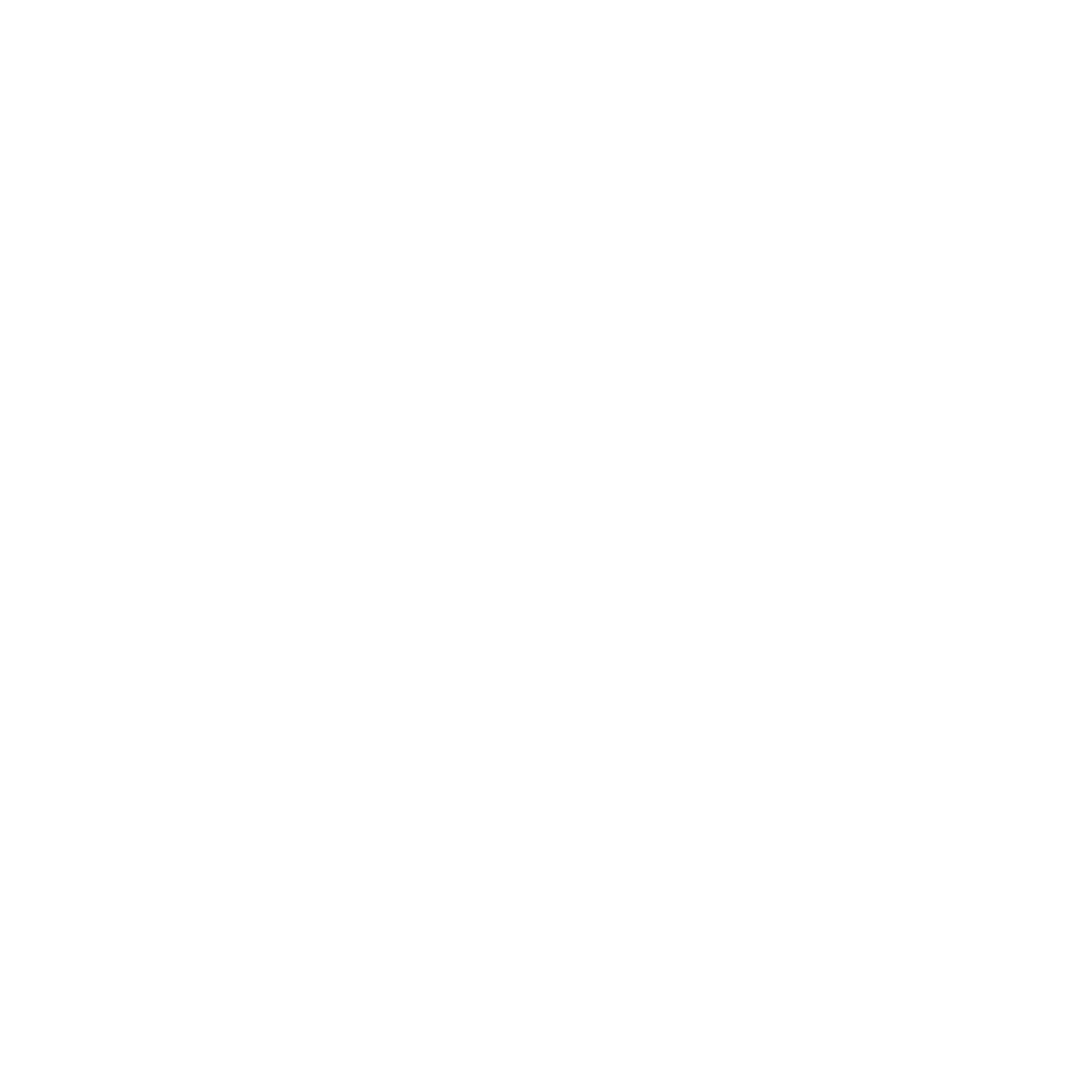 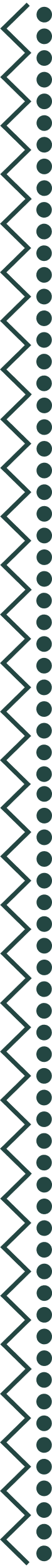 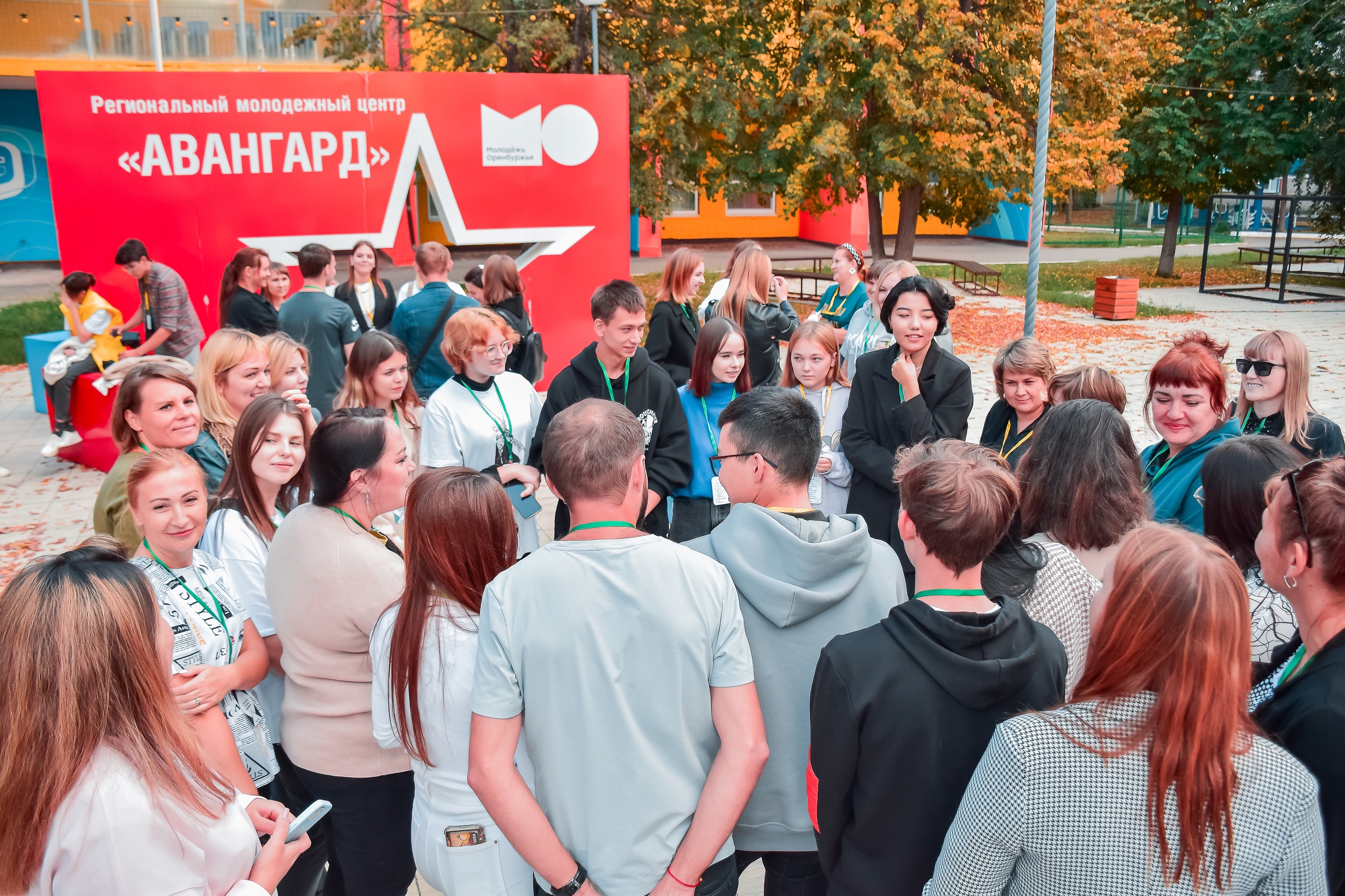 Школьные волонтерские центры
С 2023 года на территории Оренбургской области функционирует сеть из 242 школьных волонтерских центров.
Во всех волонтерских центрах создана необходимая документация, ведется процесс верификации данных организаций на ЕИС «ДОБРО.РФ».
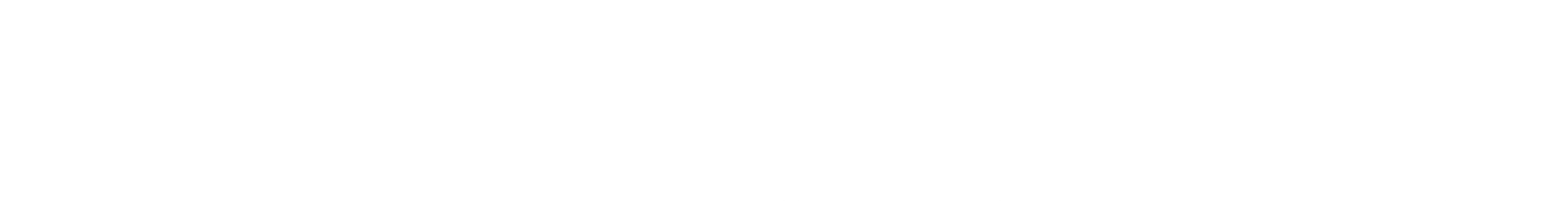 [Speaker Notes: ШВЦ. Итоги реализации практики. Дальнейшее взаимодействие.]
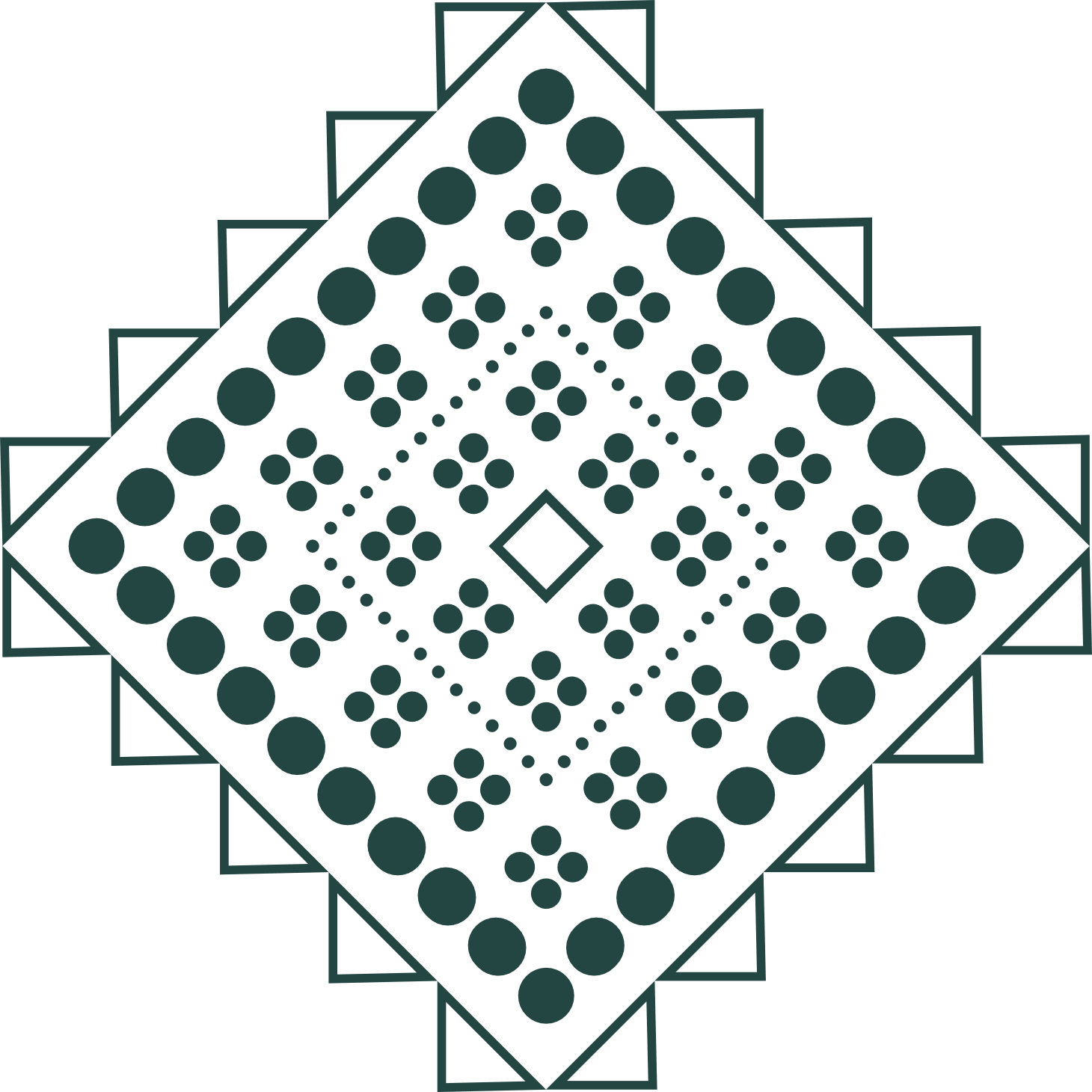 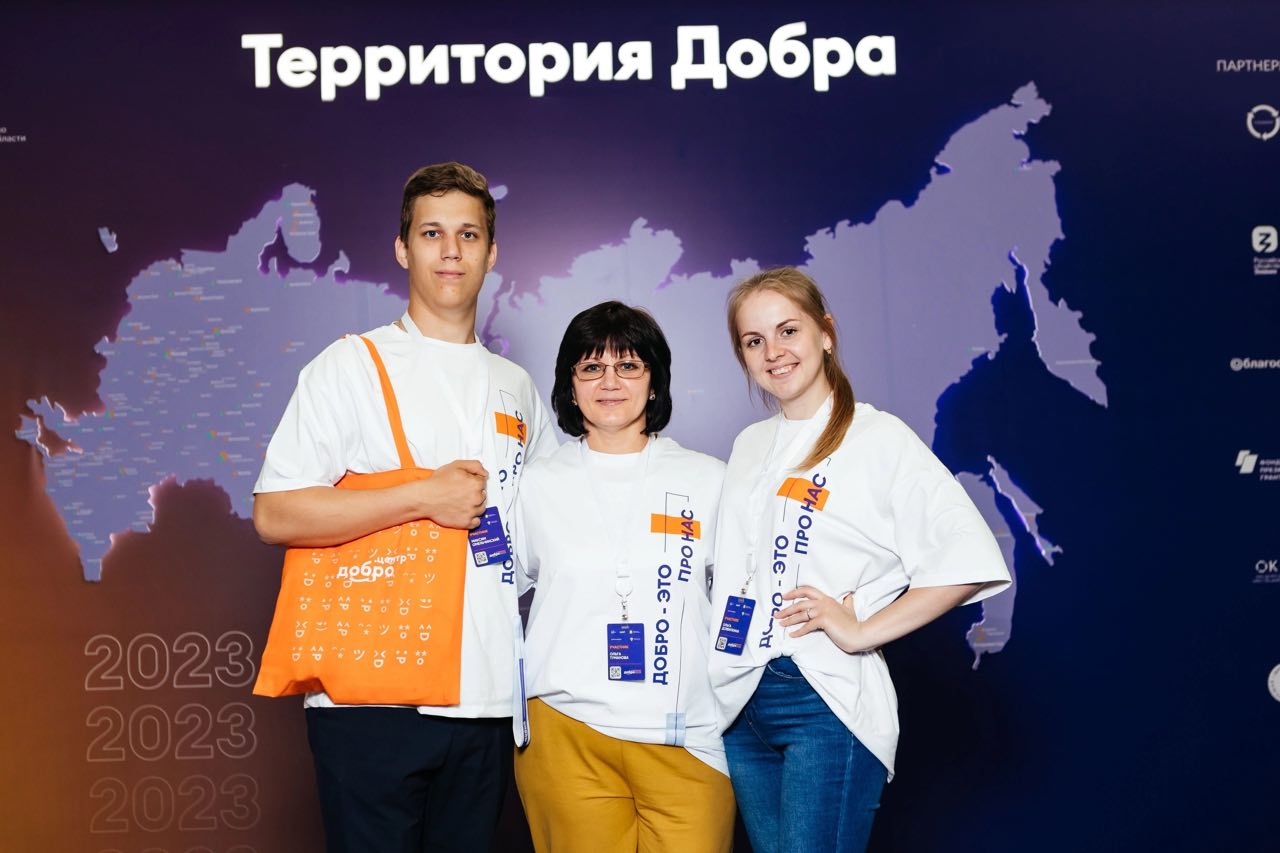 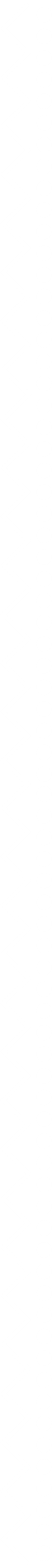 Центры компетенций
Цель: создание условий для устойчивого развития добровольчества среди населения трудоспособного возраста посредством развития сети, объединяющей не менее 30 центров компетенций, открытых на базе имеющейся инфраструктуры волонтерских центров Оренбургской области и вовлечение не менее 40 000 граждан трудоспособного возраста в добровольческую деятельность в период с января по декабрь 2024 года.
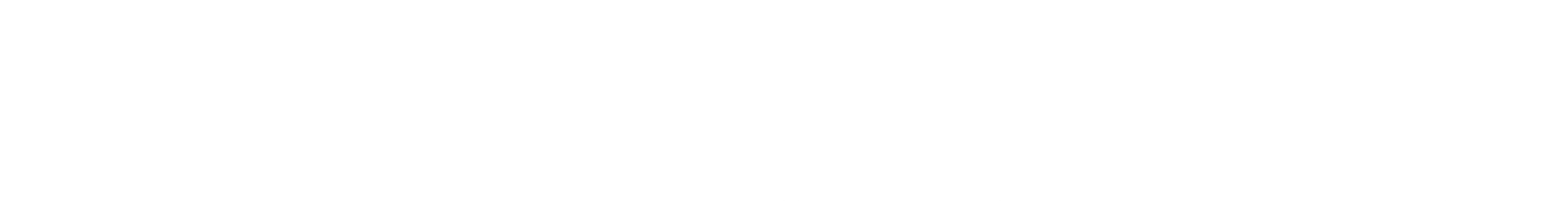 [Speaker Notes: РДД2024 – центры компетенций добровольчества трудоспособного возраста. Общая информация о практике.]
Центры компетенций
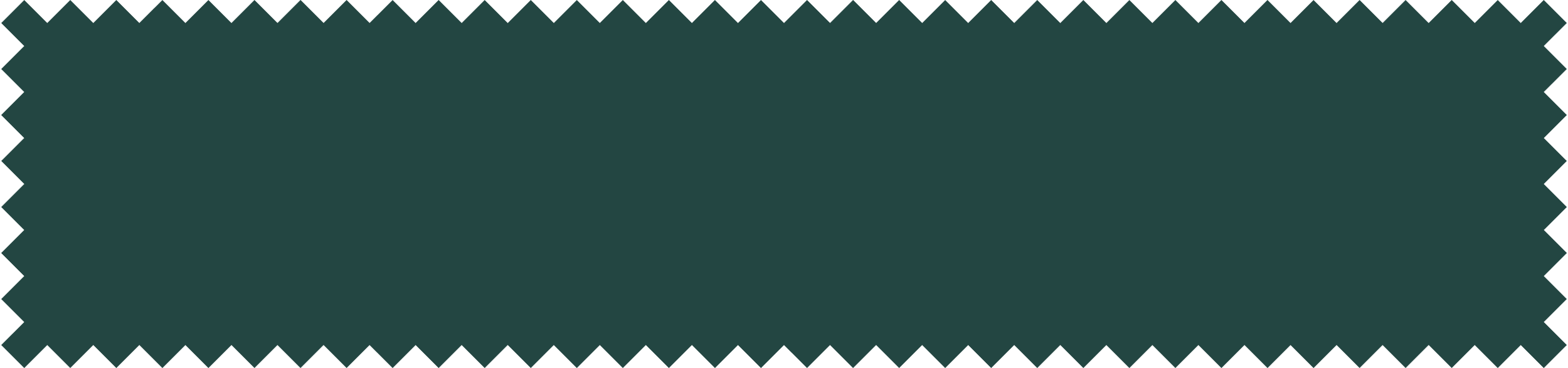 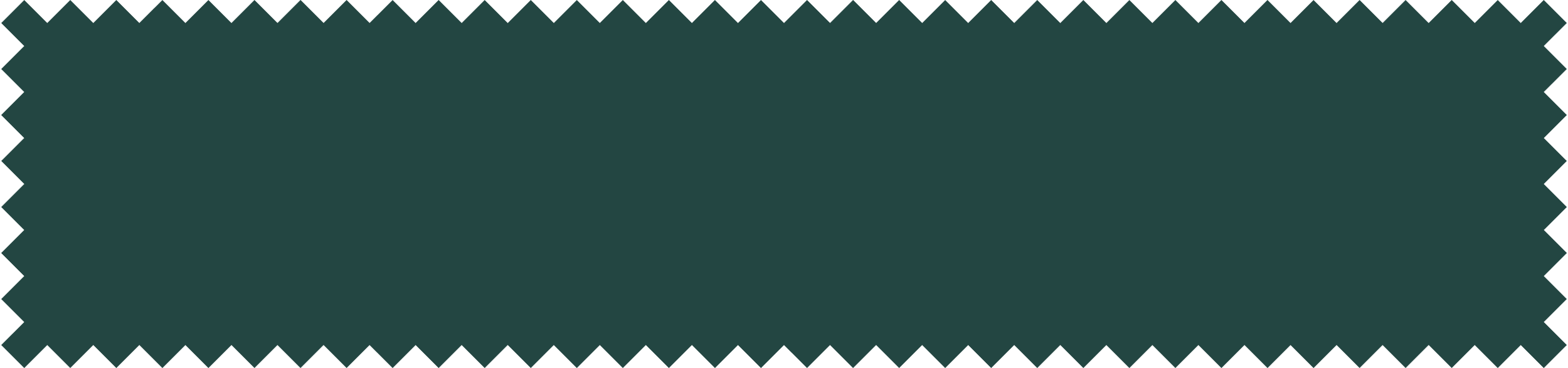 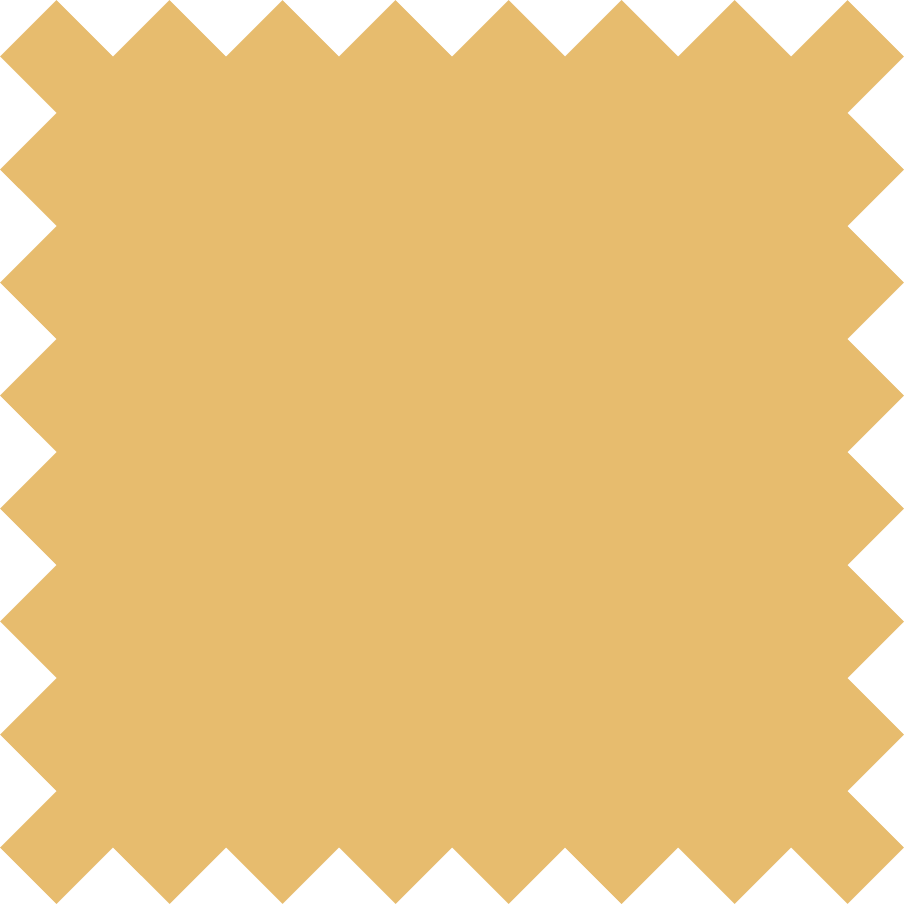 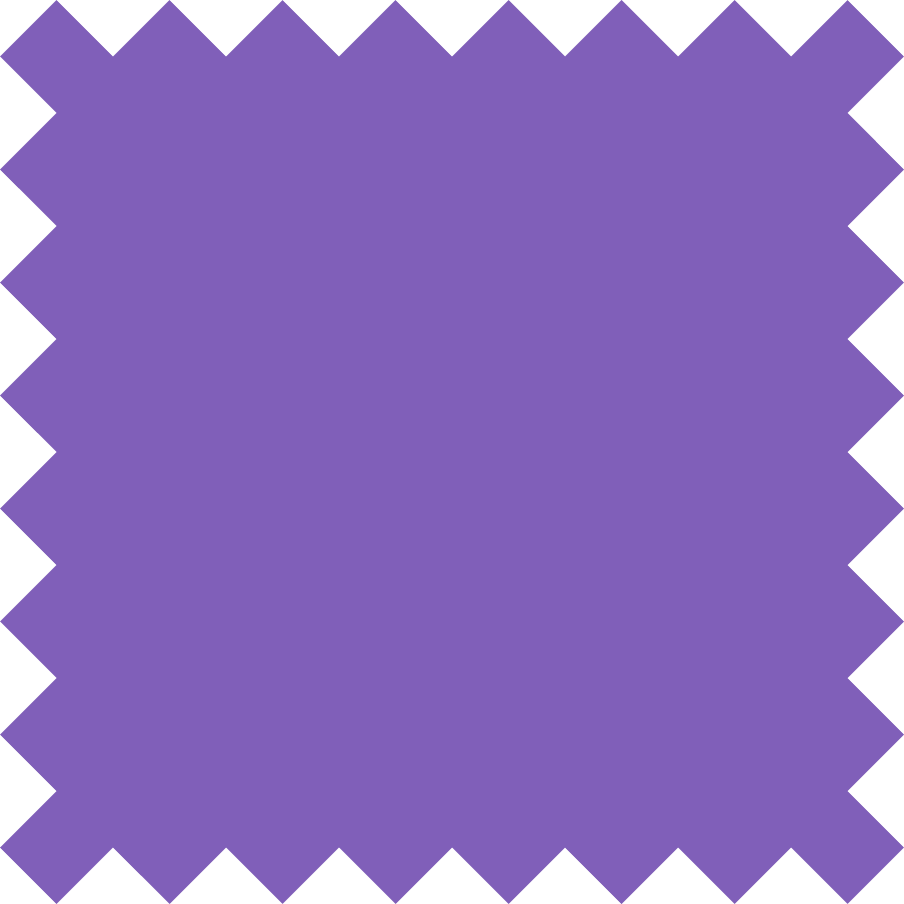 I
IV
Определение не менее 30  Центров-победителей (апрель);
Сбор заявок от волонтерских центров и Добро.Центров на получение статуса «Центра компетенций » (март)
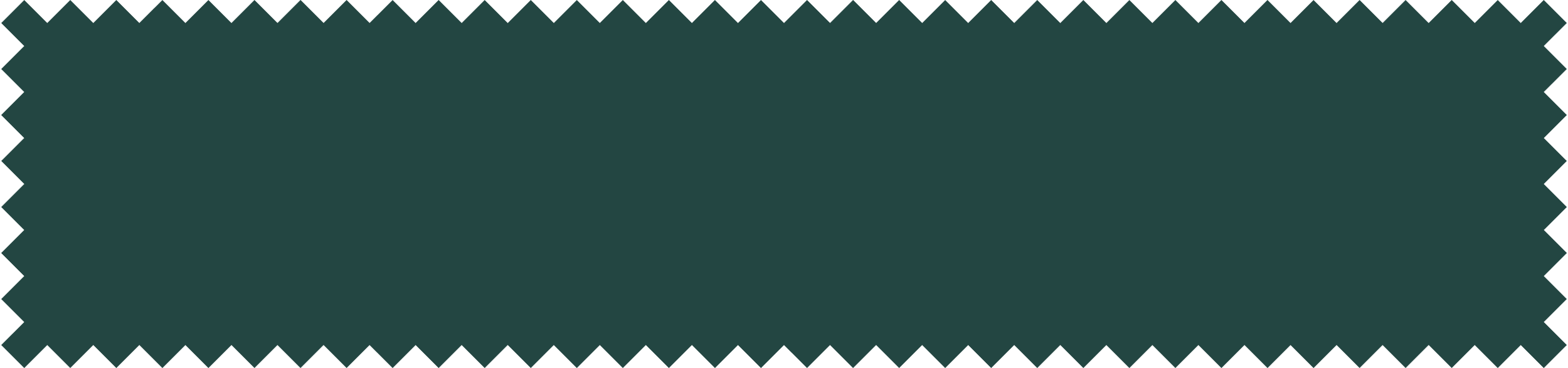 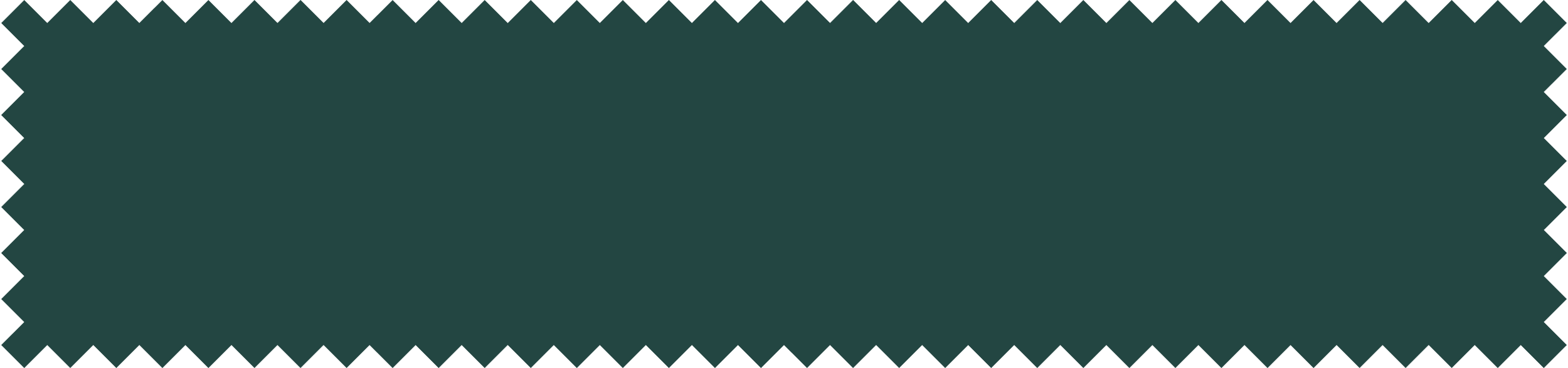 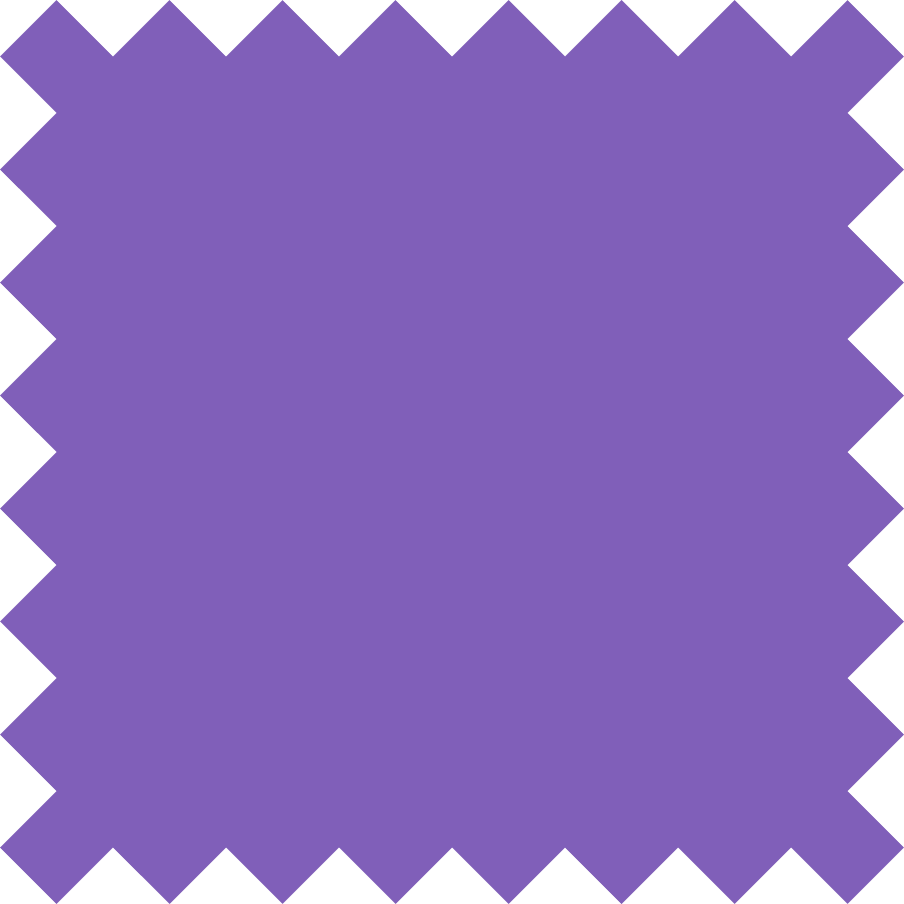 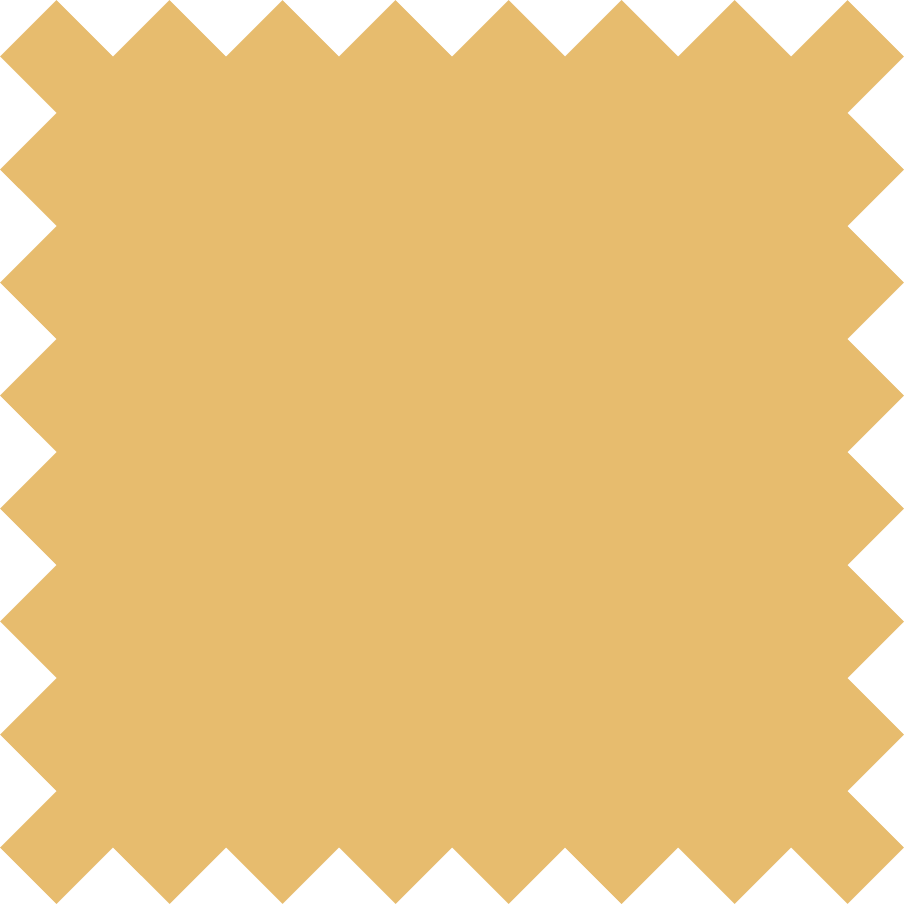 II
V
Серия обучающих вебинаров для конкурсантов по вовлечению трудоспособного населения в добровольческую деятельность (март);
Очный семинар для команд волонтерских центров, победителей конкурса(апрель);
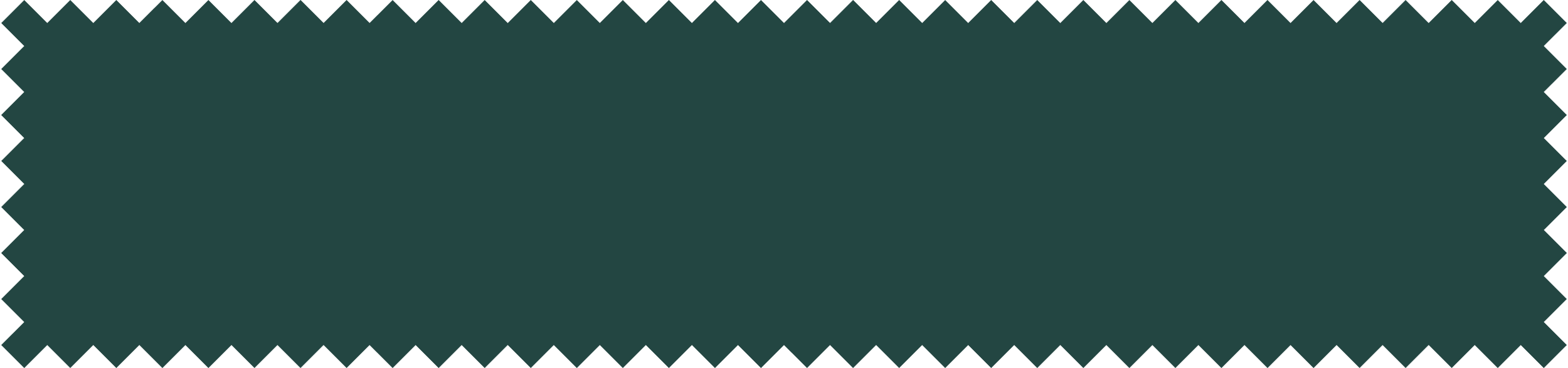 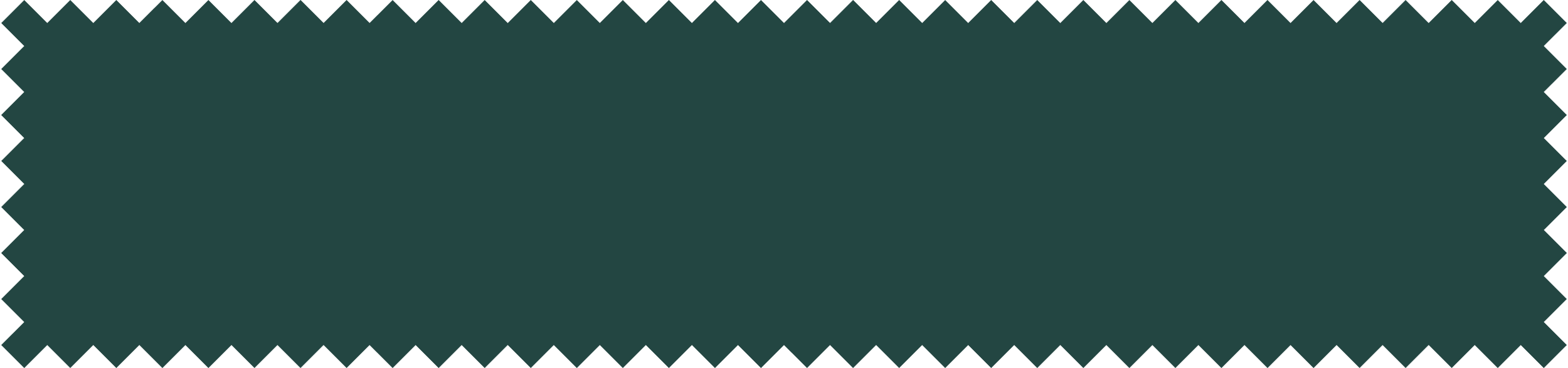 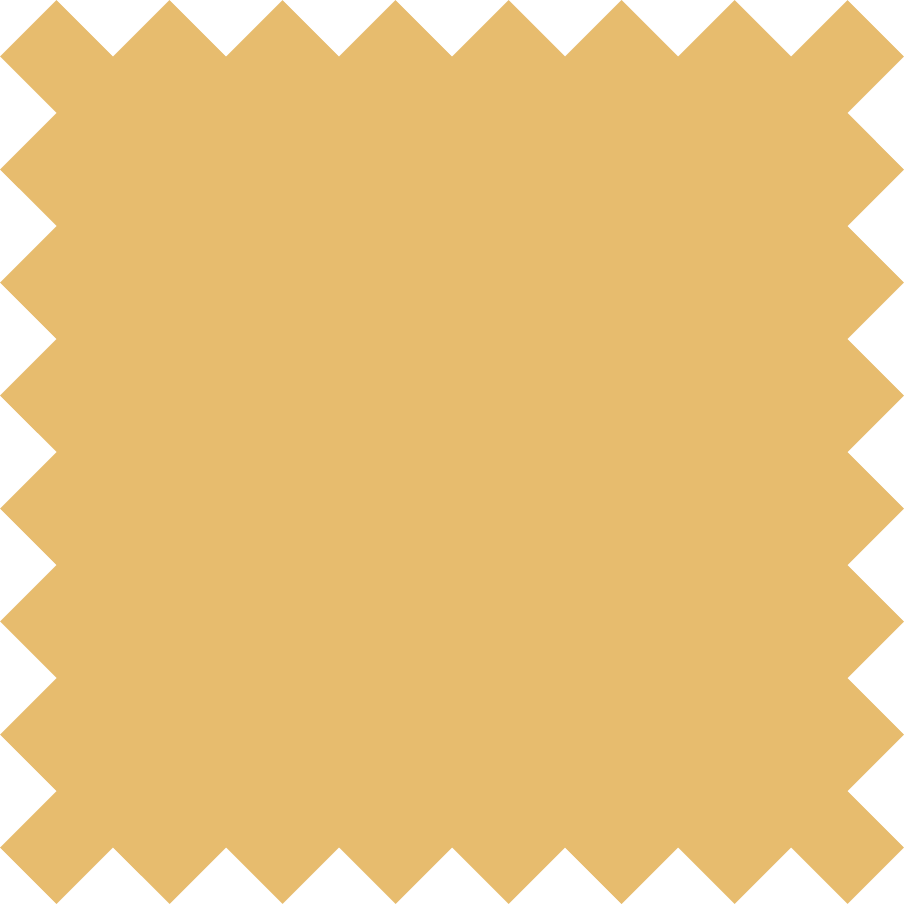 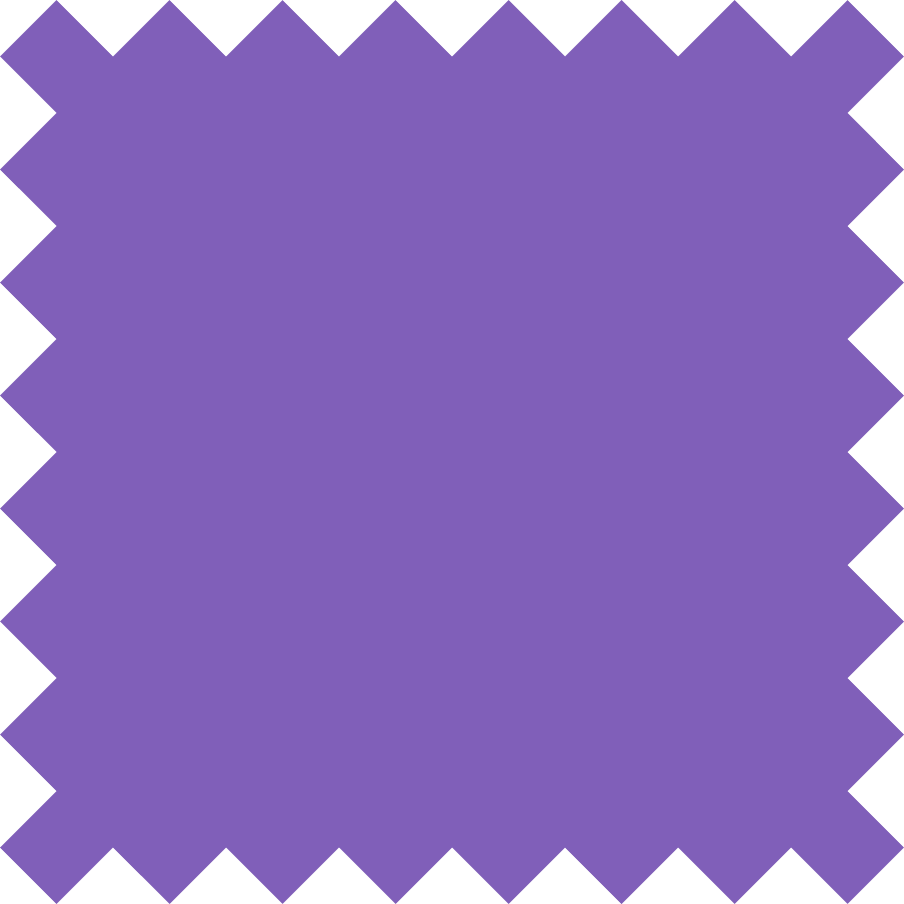 III
VI
Доработка заявок конкурсантами с учетом полученных знаний (март);
Реализация дорожных карт Центрами (апрель-ноябрь).
[Speaker Notes: РДД2024 – центры компетенций добровольчества трудоспособного возраста. Важные даты. Меры поддержки.]
Центры компетенций
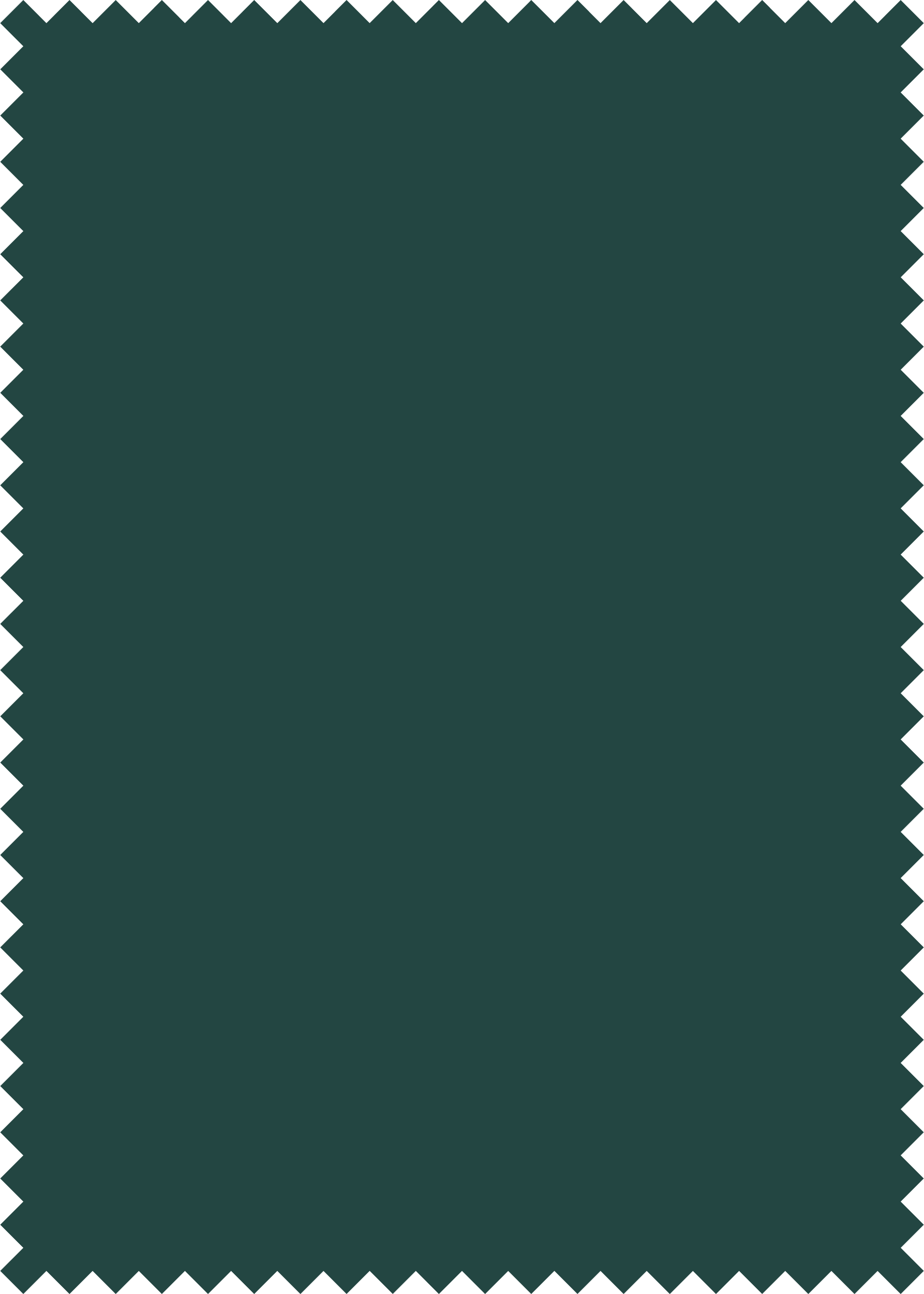 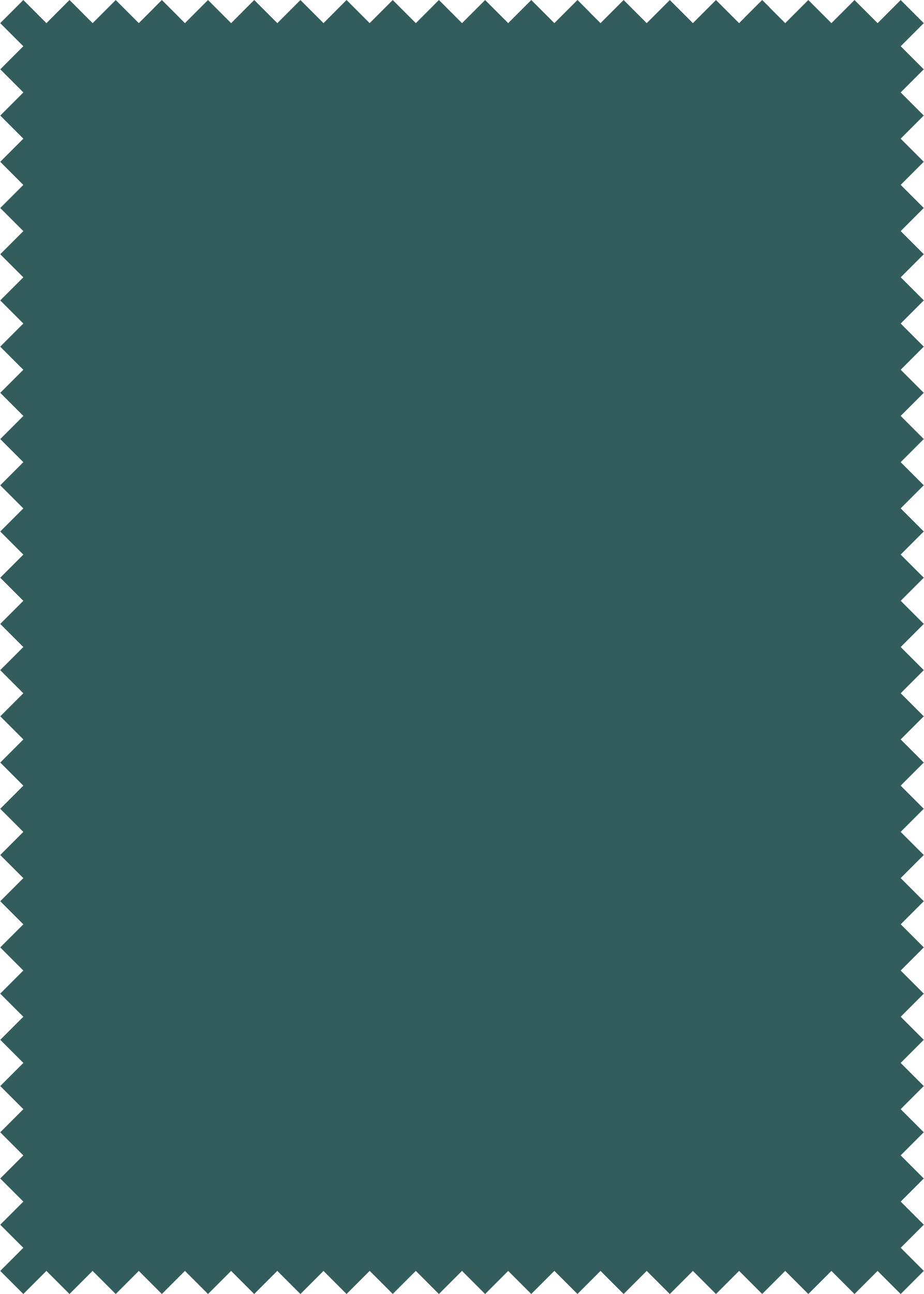 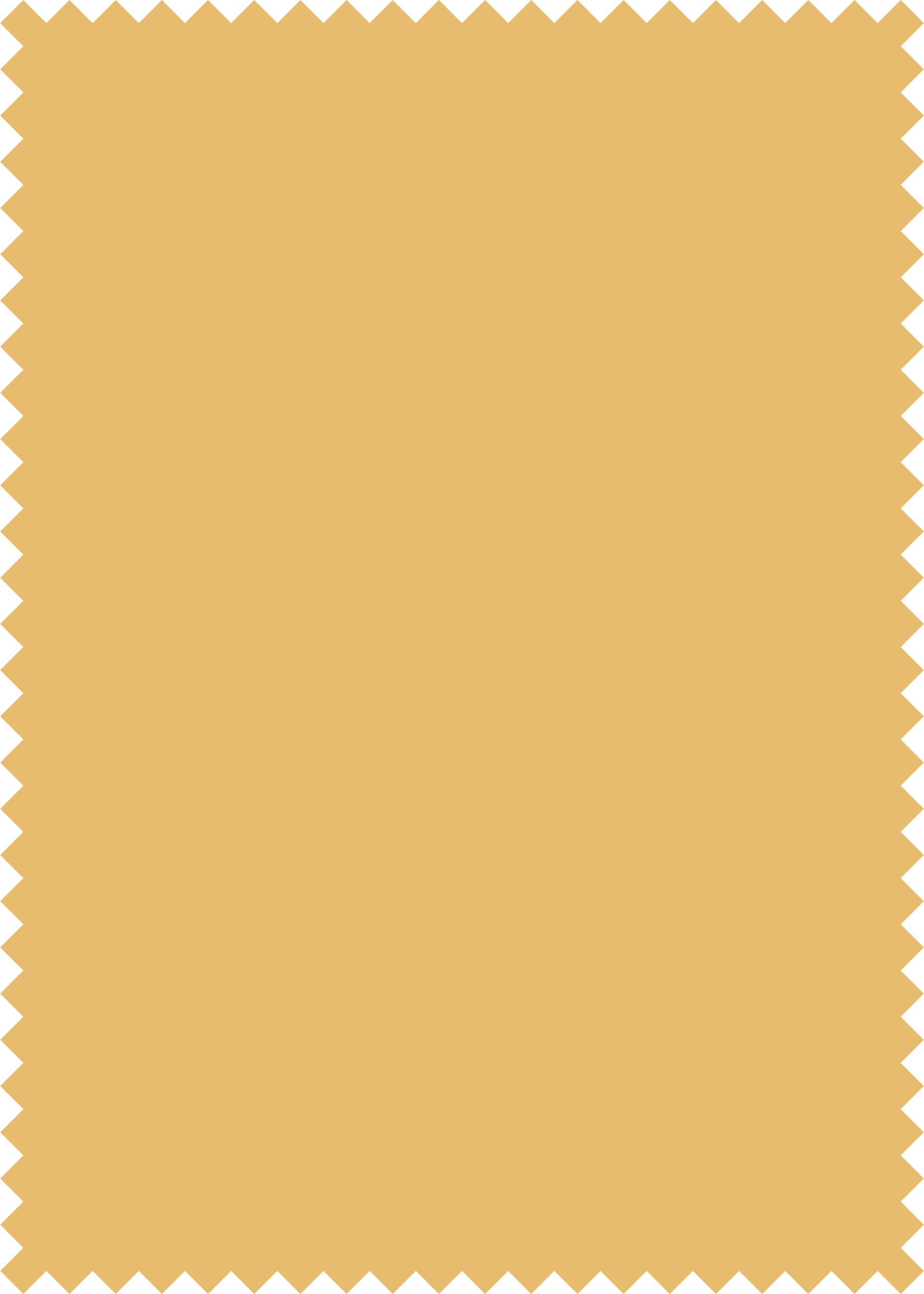 I
7-9 декабря
10-12 апреля
Сентябрь
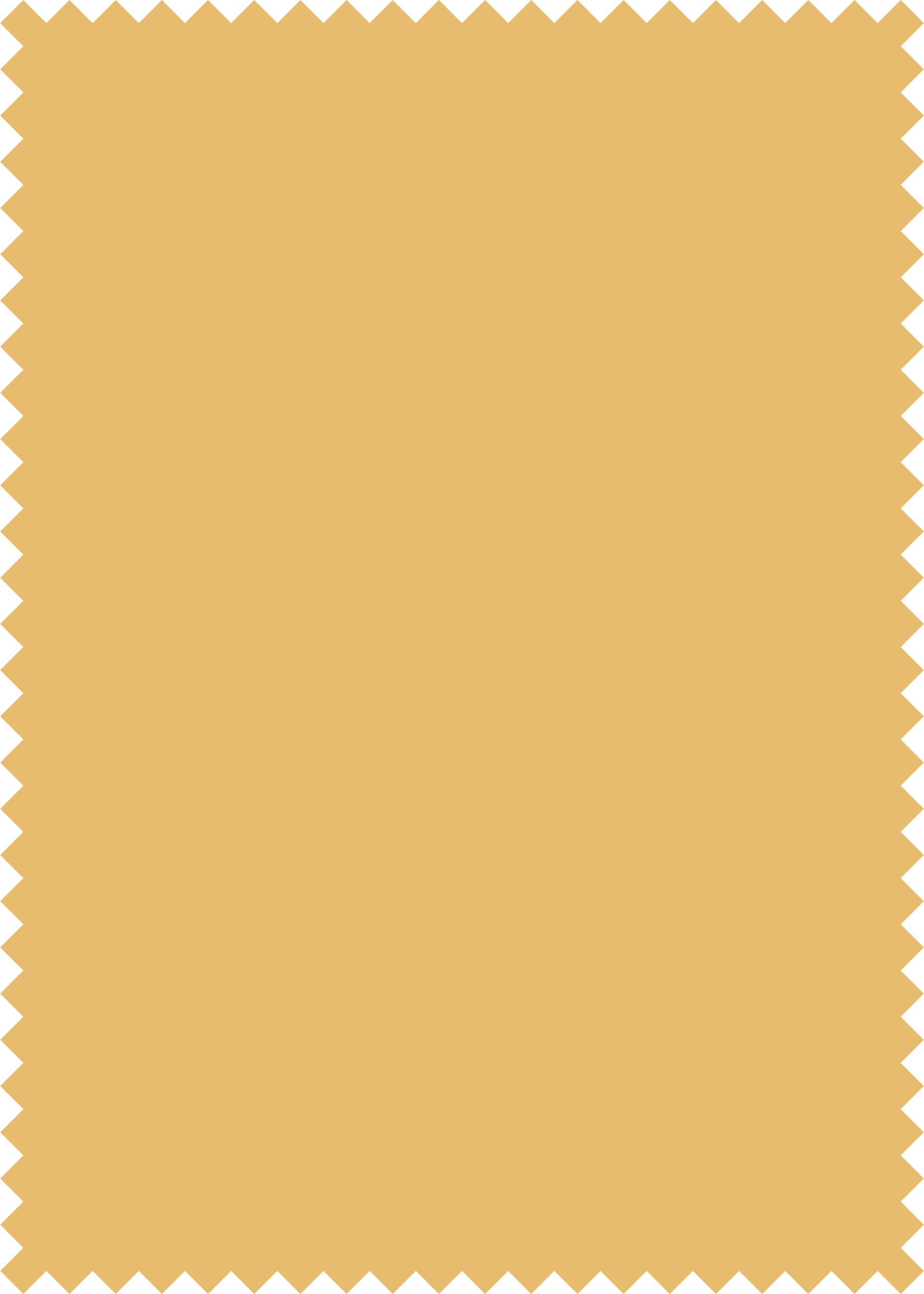 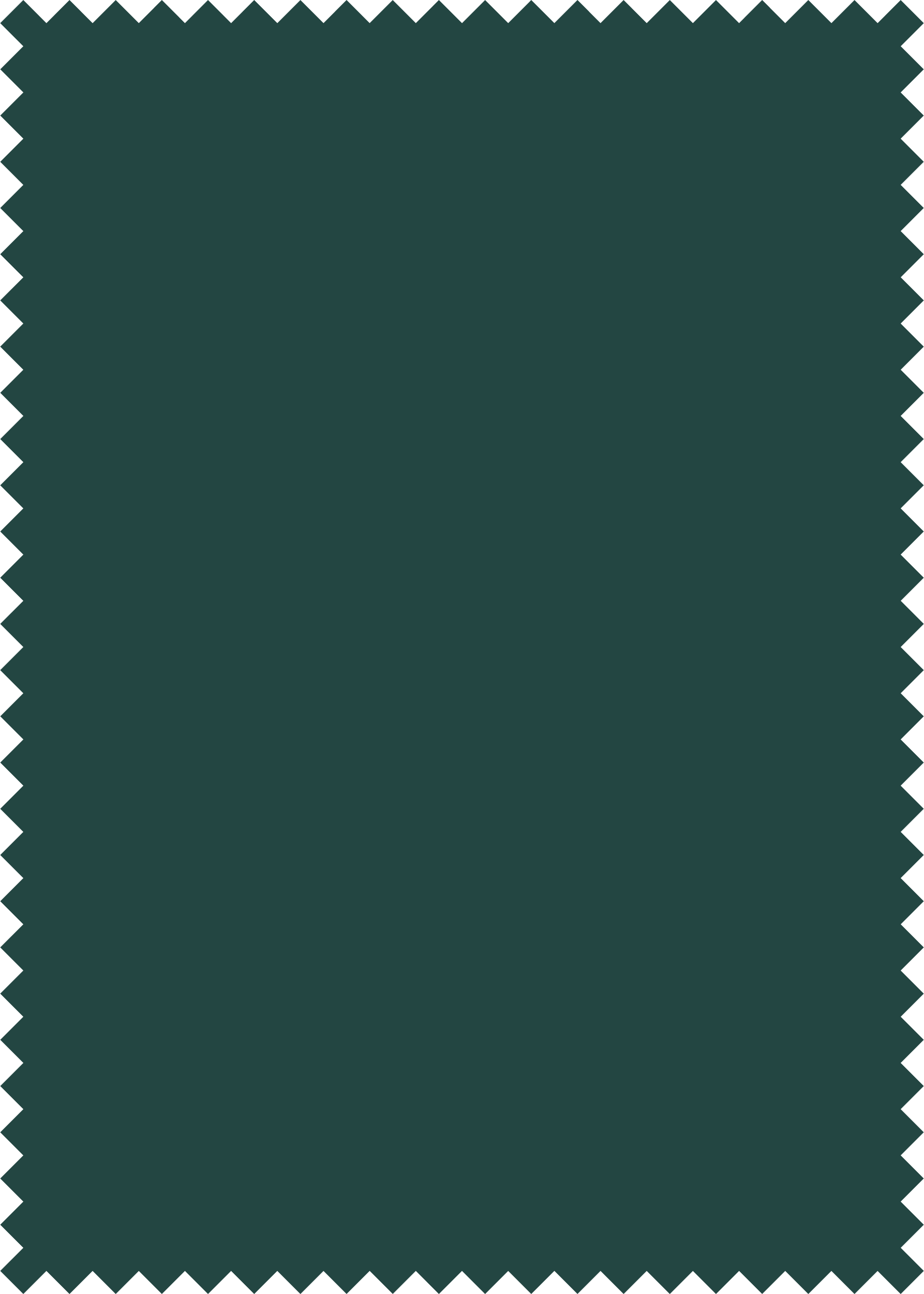 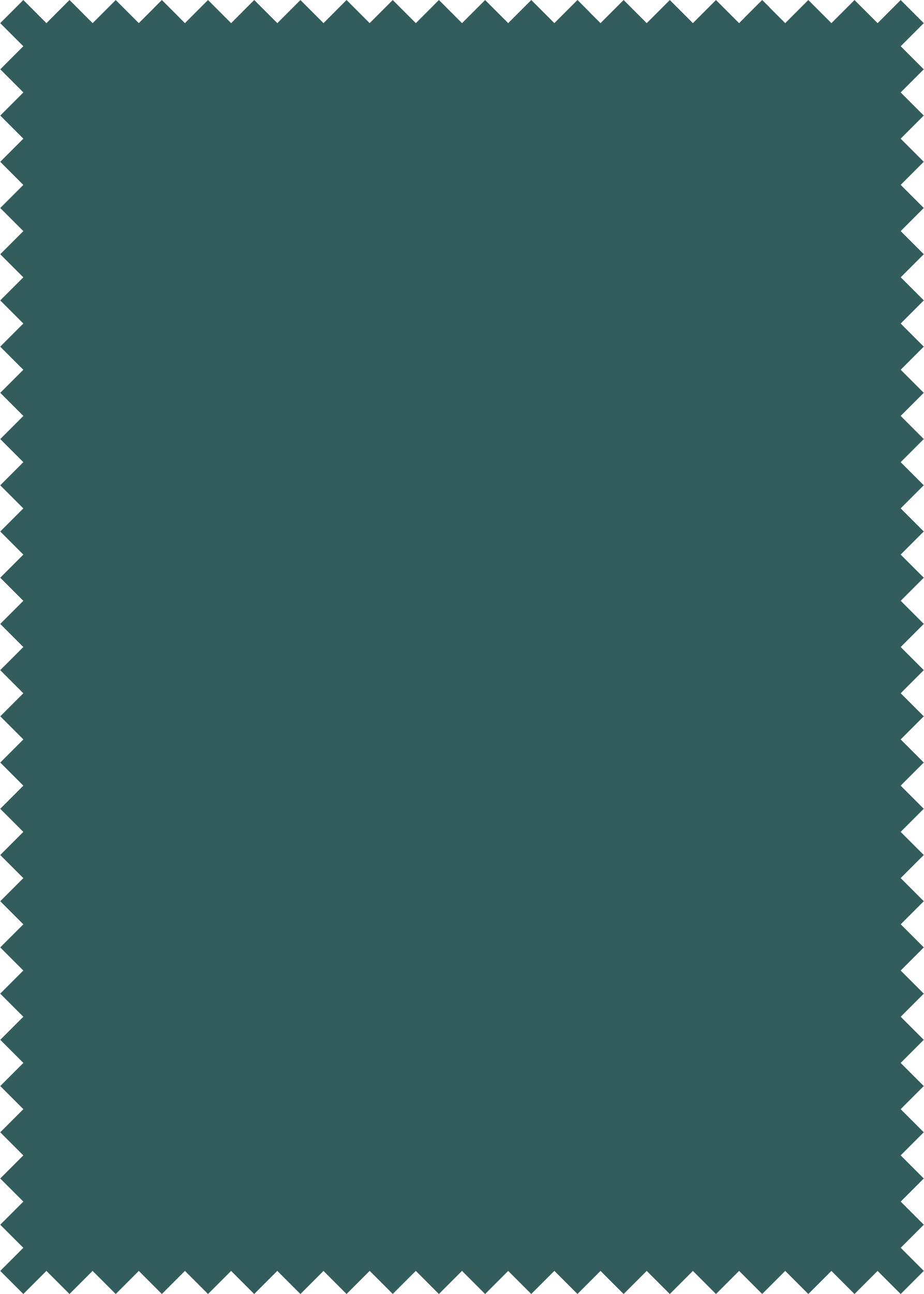 Семинар для руководителей и сотрудников малых и средних предприятий, а также государственных и муниципальных учреждений по организации добровольческой деятельности
Форум «Добровольцы Оренбуржья»
Очный семинар-практикум для команд волонтерских центров получивших статус «Центр компетенций добровольцев трудоспособного возраста»
[Speaker Notes: РДД2024 – центры компетенций добровольчества трудоспособного возраста. Важные даты. Меры поддержки.]
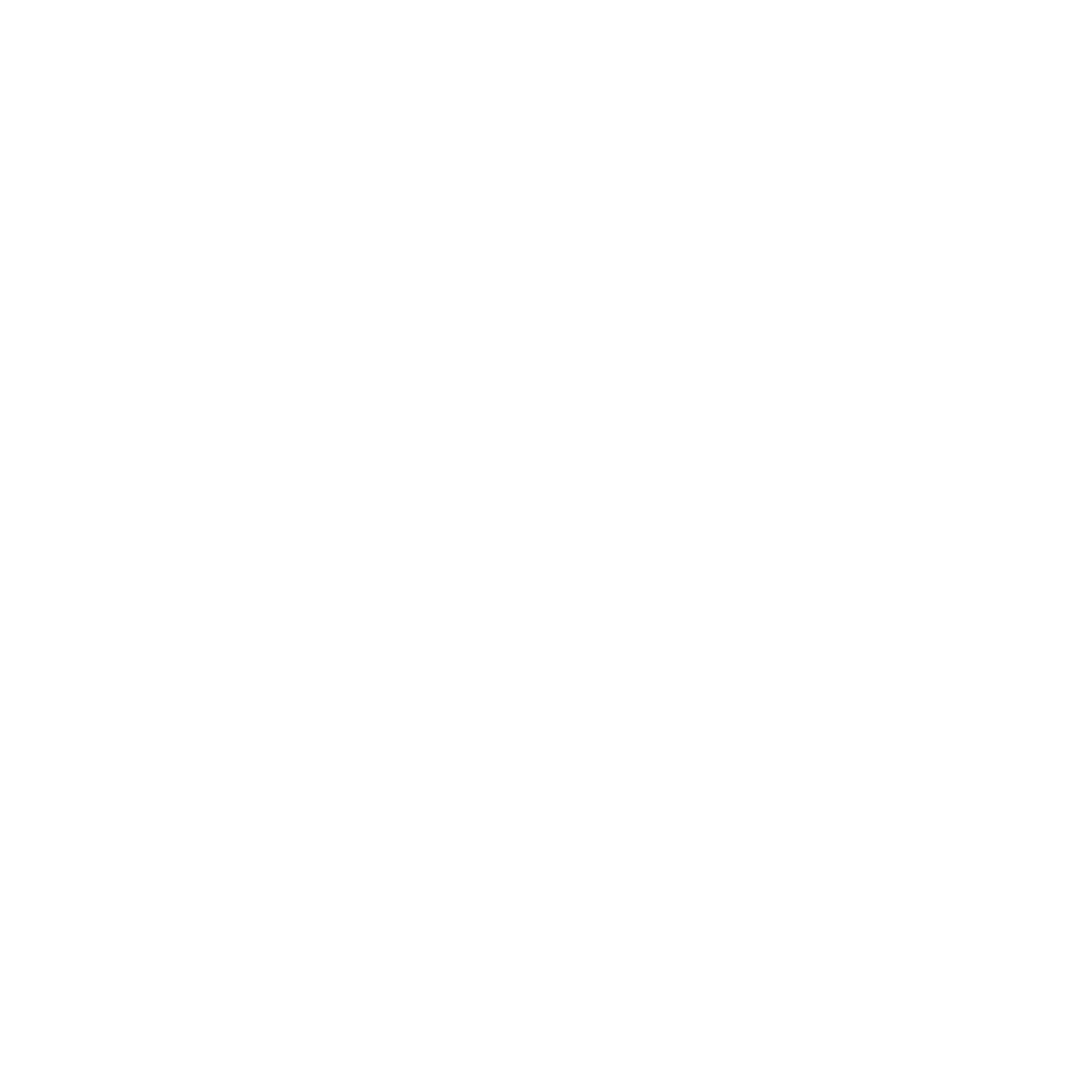 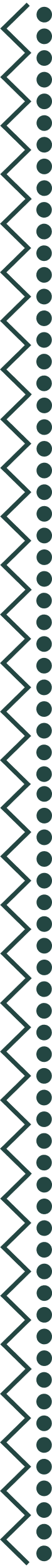 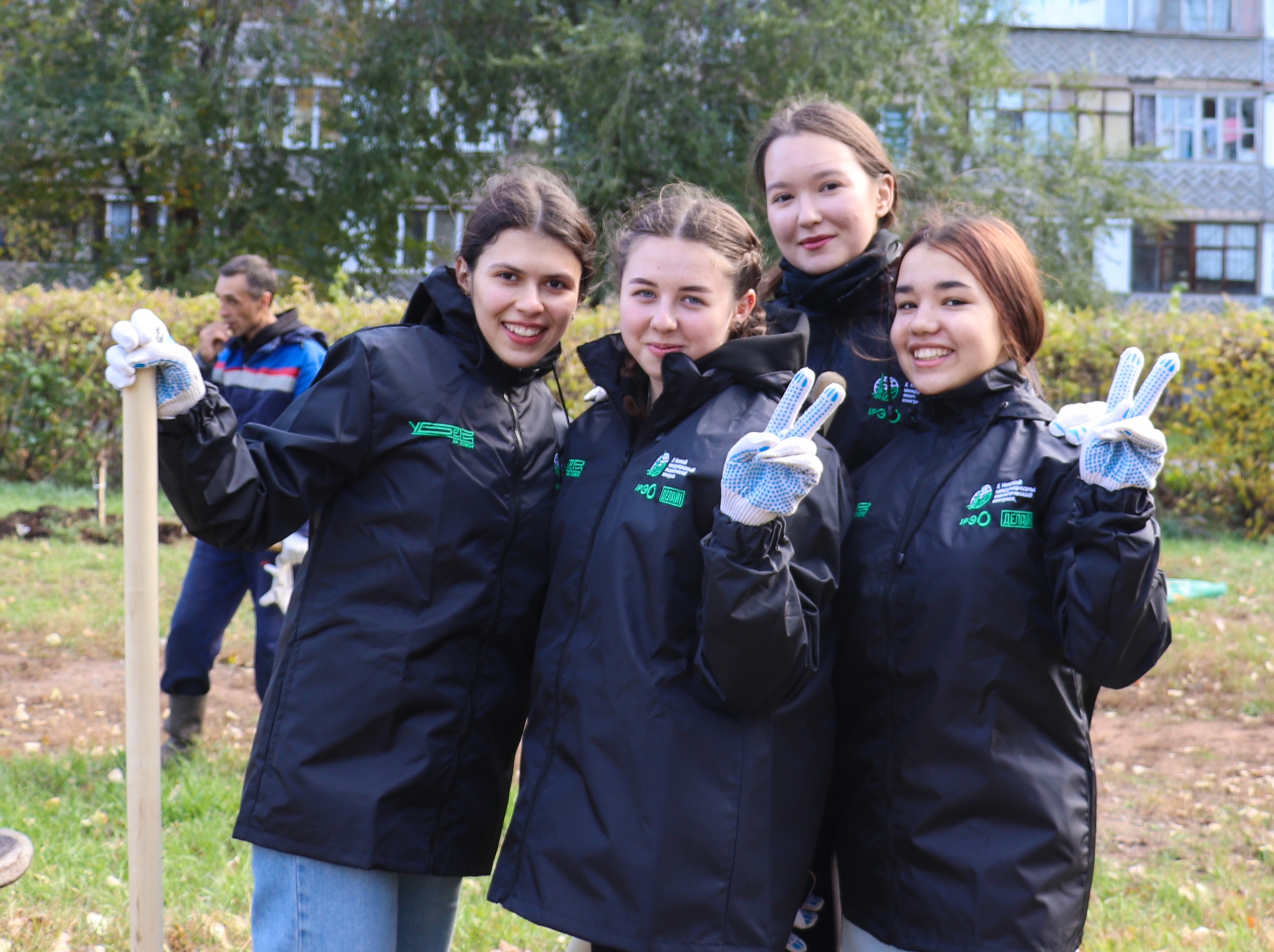 Центры компетенций
Каждый центр получит:
Флипчарт – 1 шт.
Куверт – 10 шт.
Веб-камера – 1 шт.
Активная акустическая система – 1 шт.
Стойка акустической системы – 1 шт.
Возможность участия в дополнительных конкурсах.
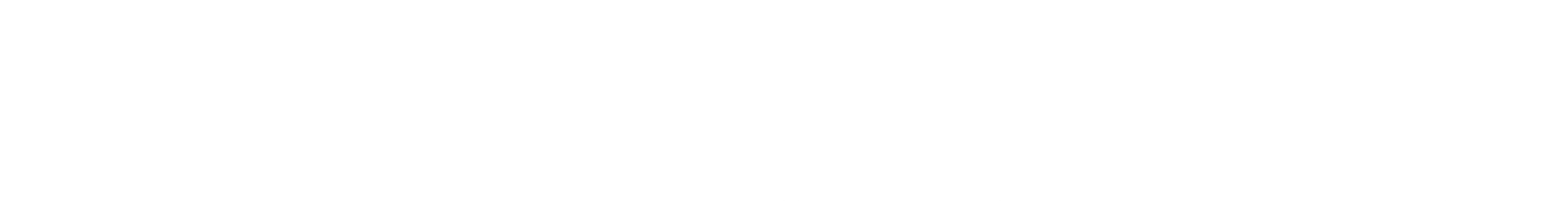 [Speaker Notes: Система роста. Мотивационная программа в рамках РДД2024 и РДМ2023.]
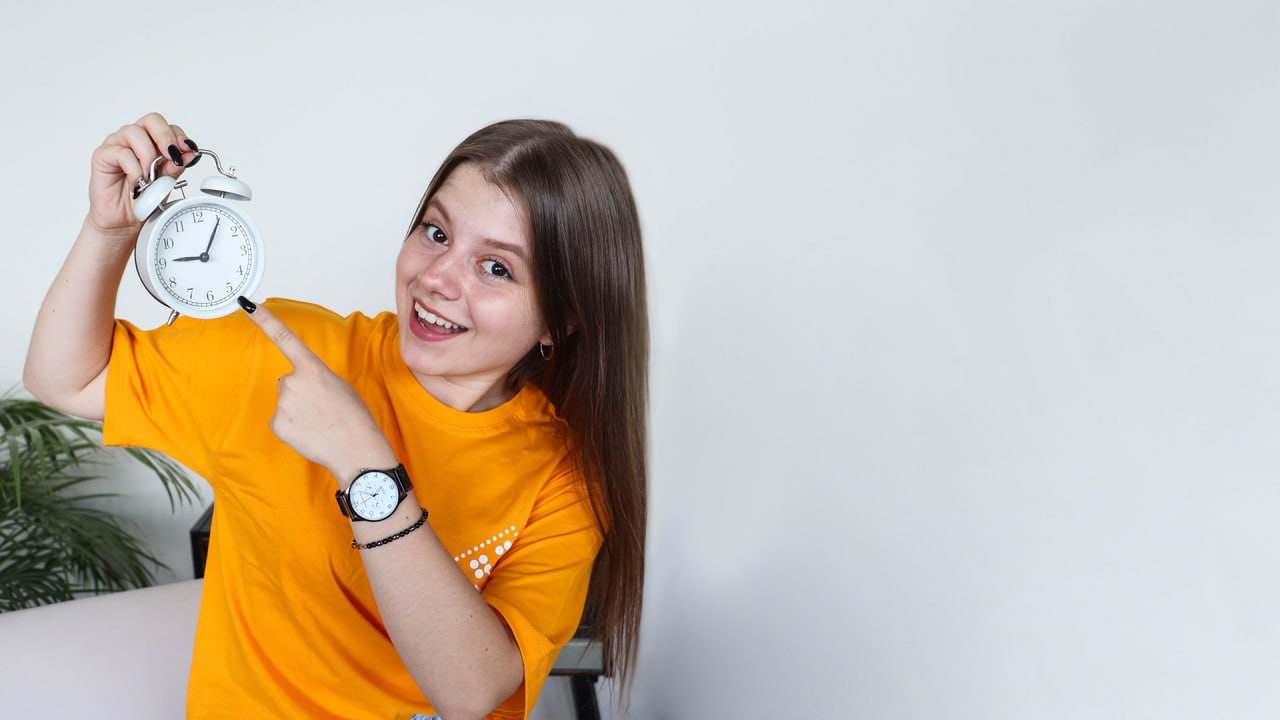 Продолжение реализации комплексной системы мотивации для волонтеров региона в 2024 году.

Программа будет расширена – появятся варианты наград за разные ступени.

Отдельное поощрение для организаторов волонтерской деятельности.
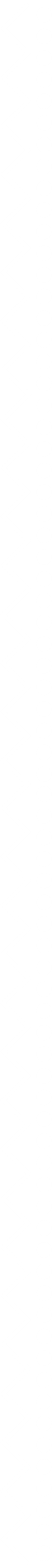 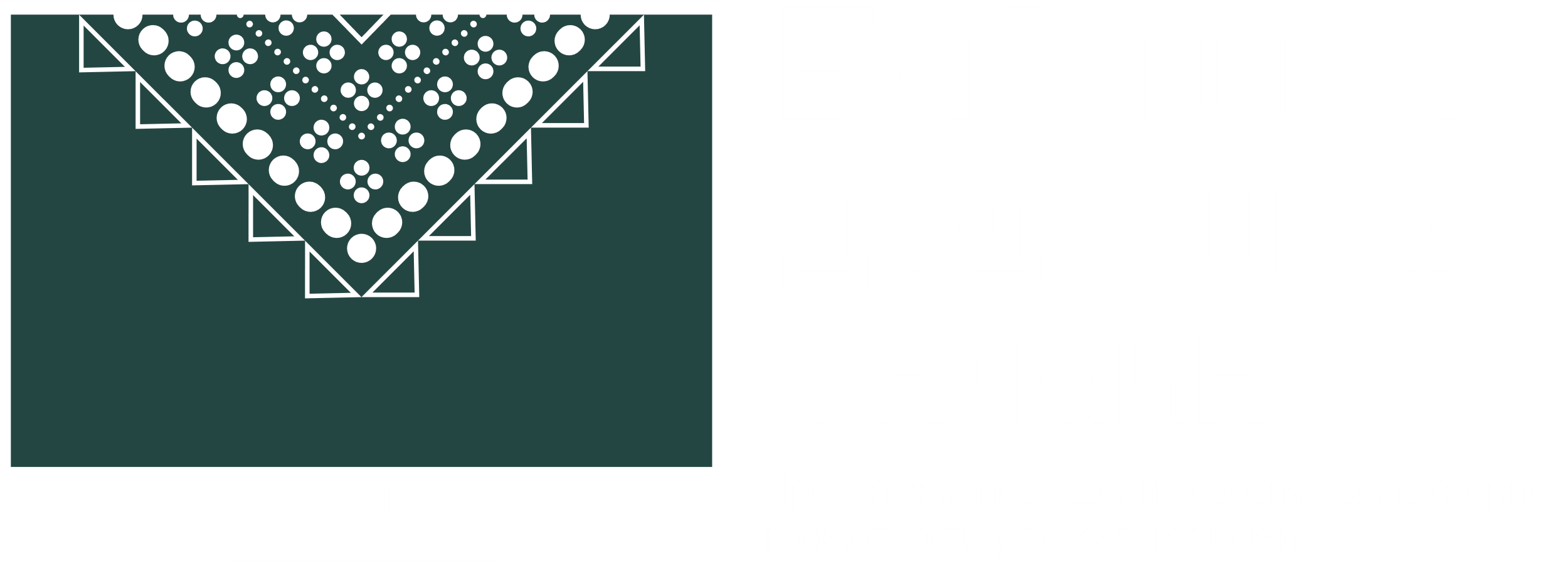 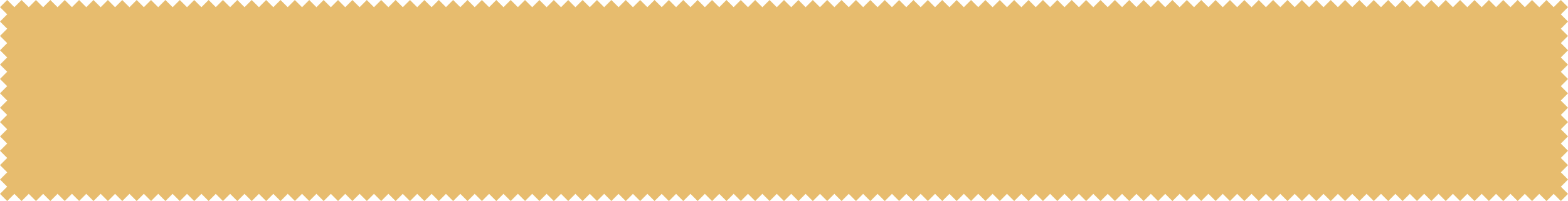 Формирование волонтерского корпуса для обучения граждан пенсионного возраста информационно-коммуникационных технологий, а также использование услуг электронных сервисов.
Обучение волонтеров:
Вебинары: февраль – март 
Профильная смена: с 21 по 27 марта.
[Speaker Notes: Проекты в сфере добровольчества. Бабушка и дедушка онлайн]
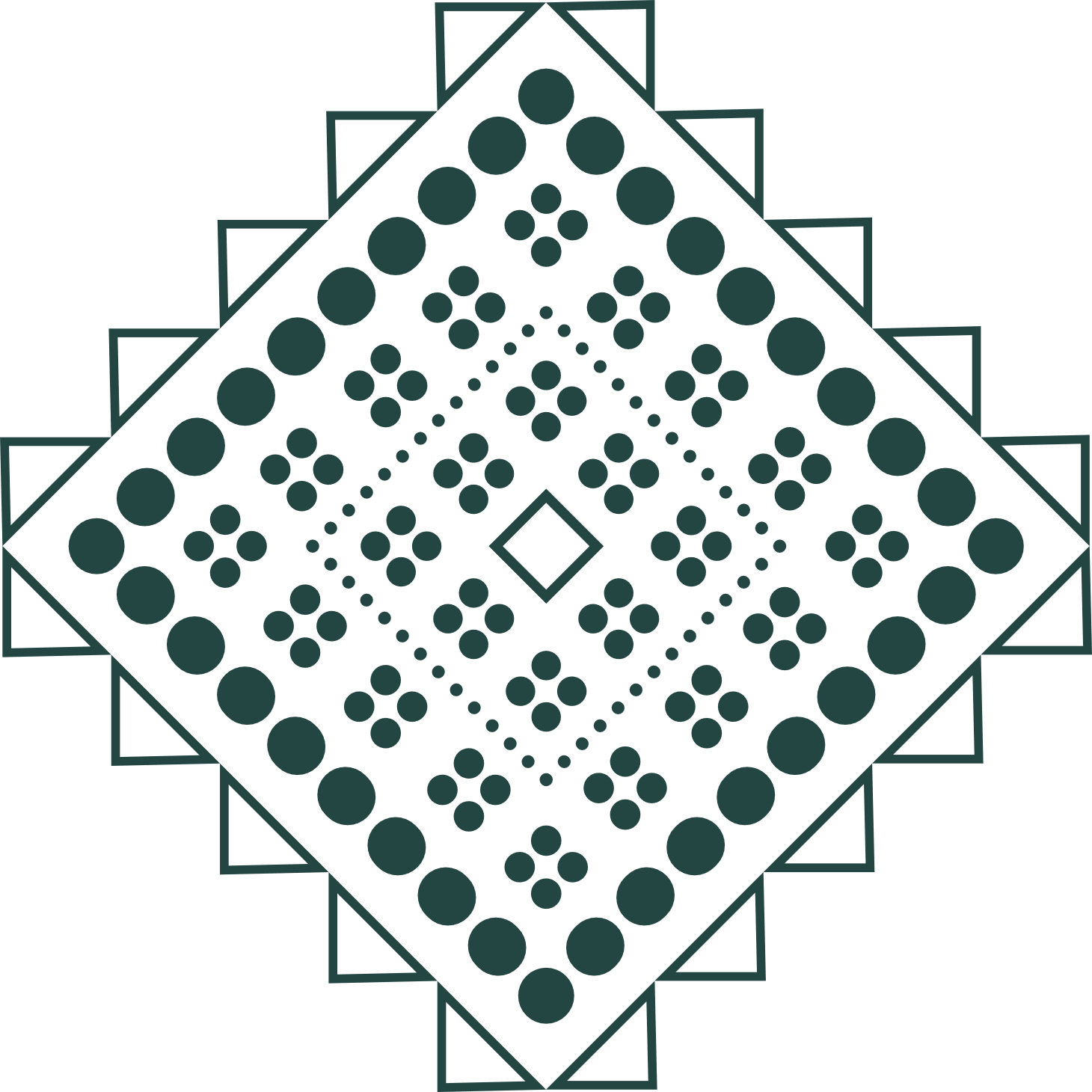 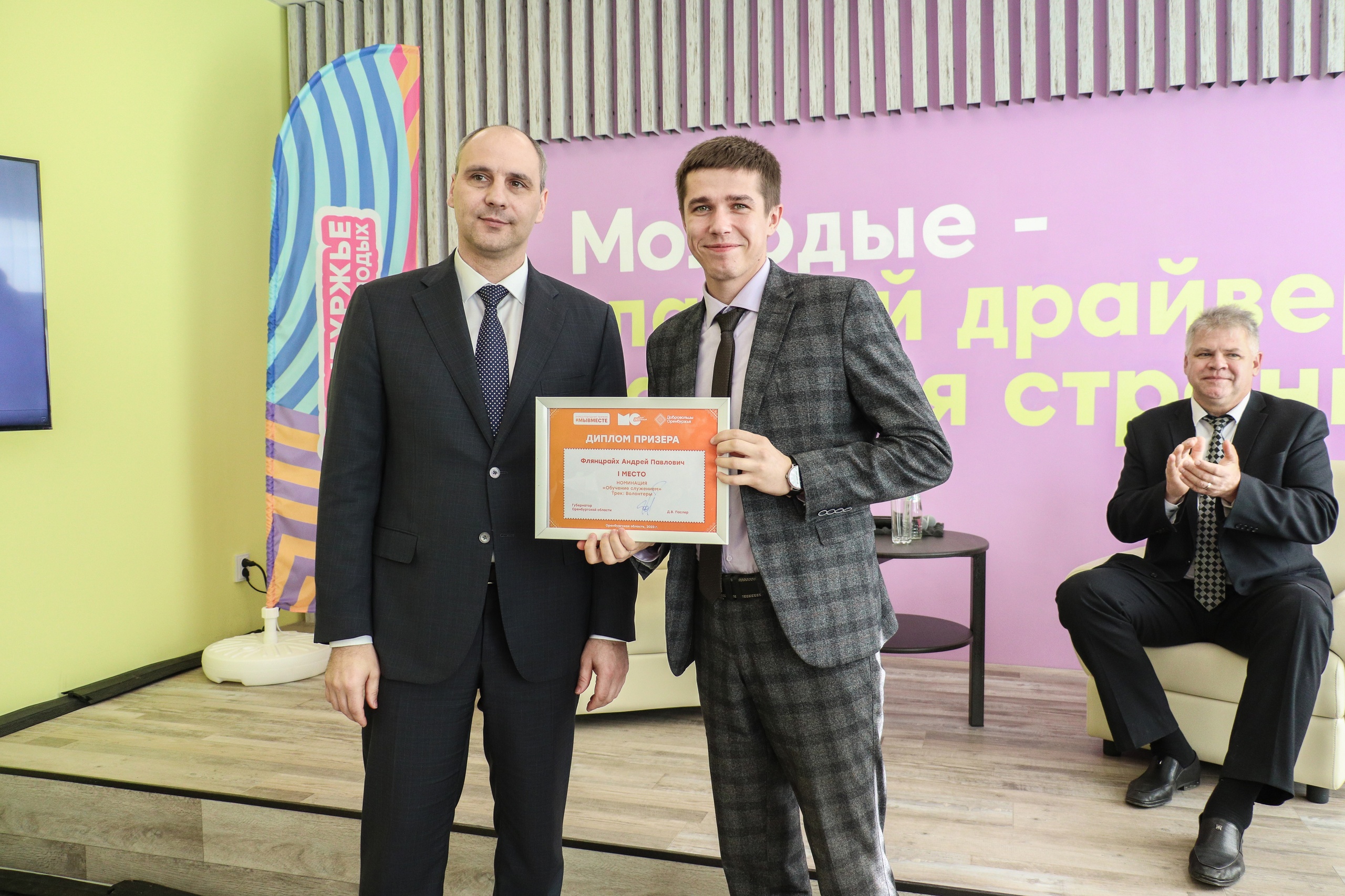 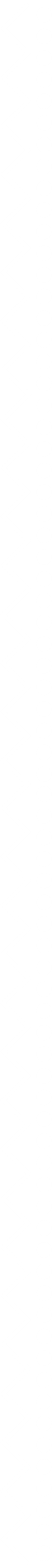 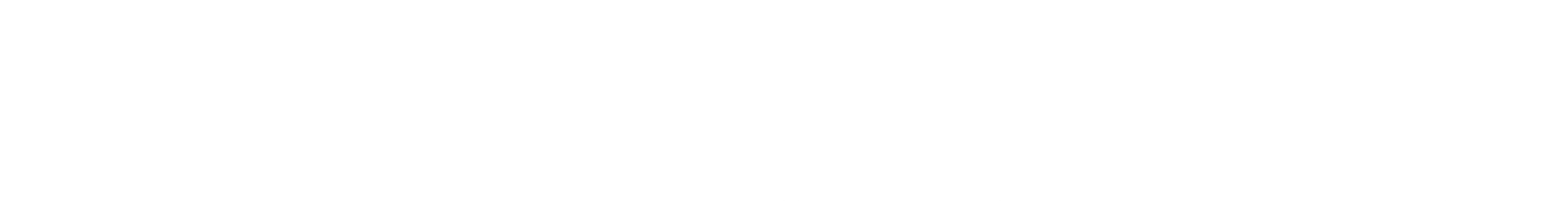 Заявочный этап с 6 марта
Обновлен формат Премии.
Возможность реализации муниципальных конкурсов, используя функционал Премии.
Функционирует клуб #МЫВМЕСТЕ, куда входят участники конкурса прошлых лет.
[Speaker Notes: Проекты в сфере добровольчества.  Премия #МЫВМЕСТЕО возможностях участия, механизмах и инструментах работы]
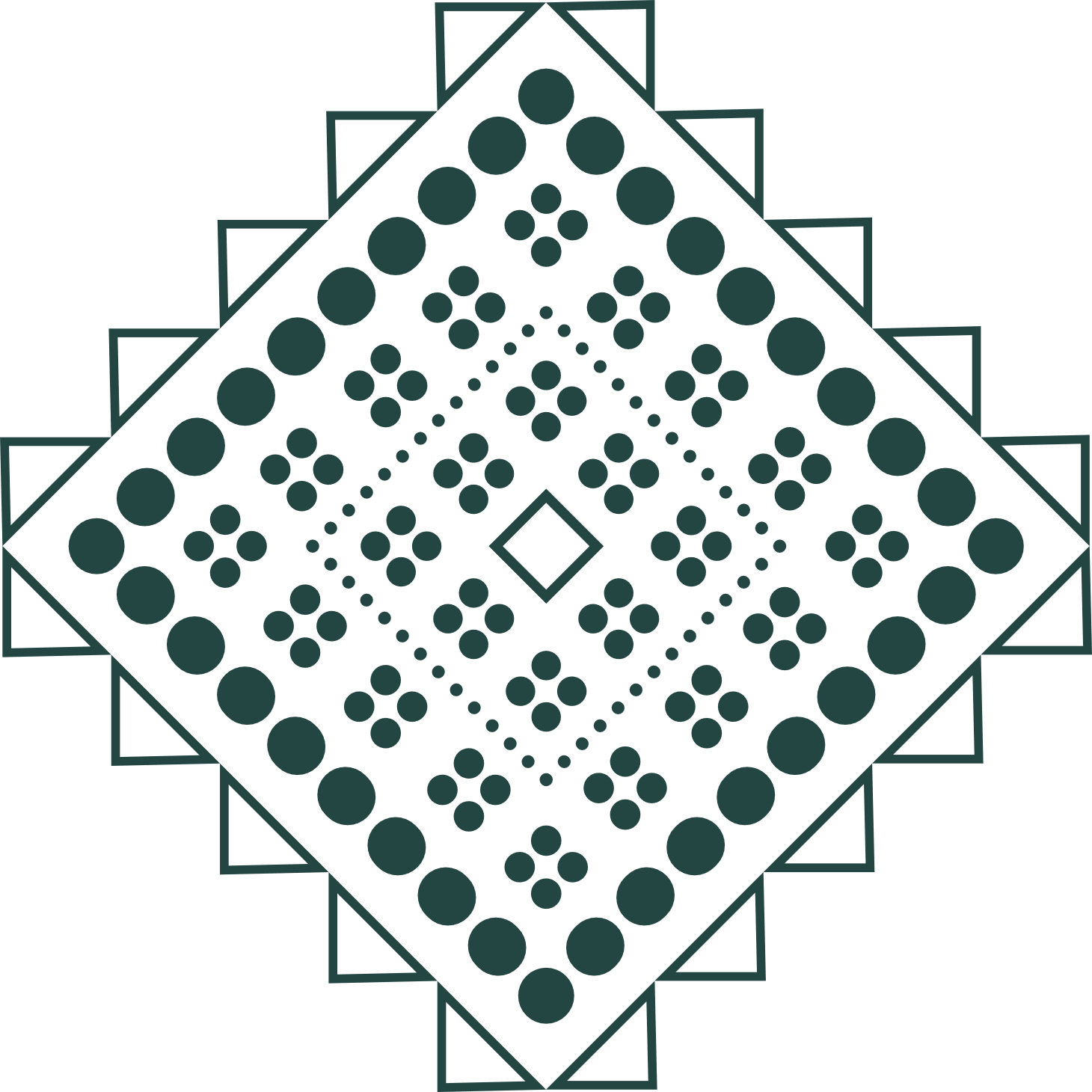 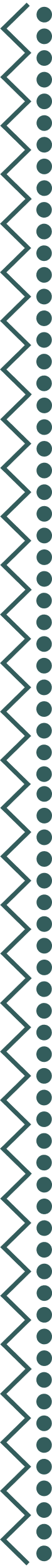 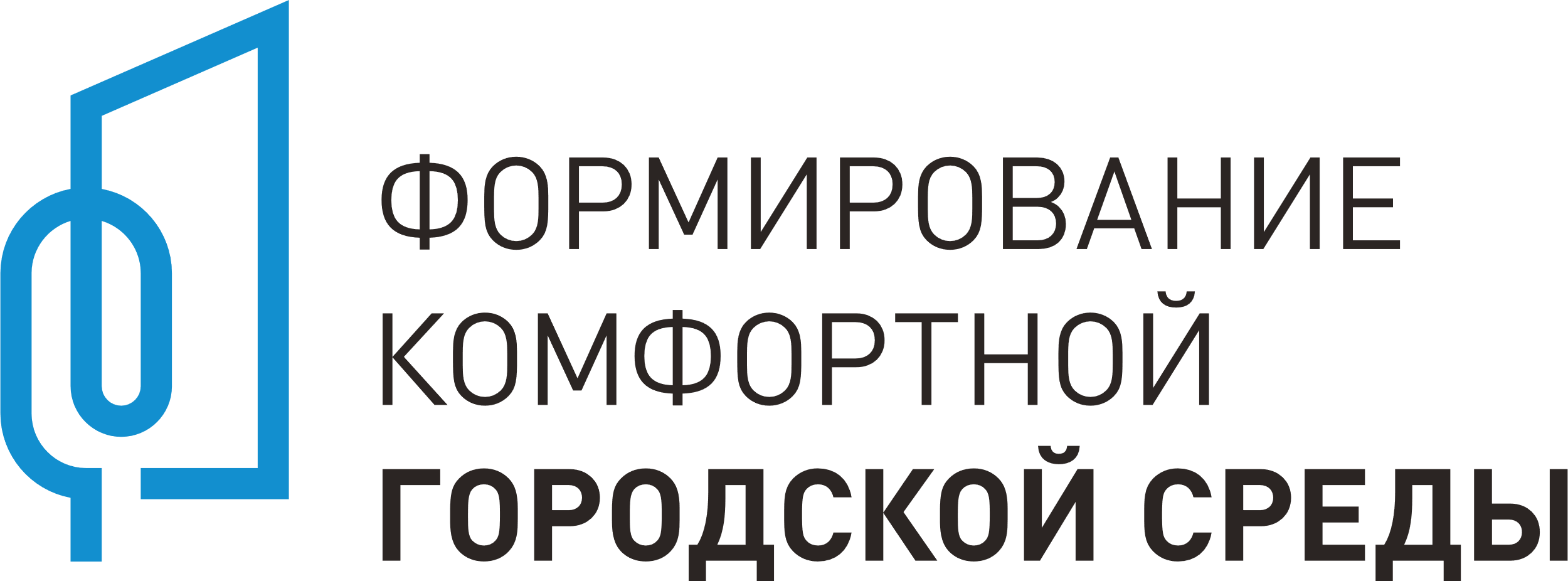 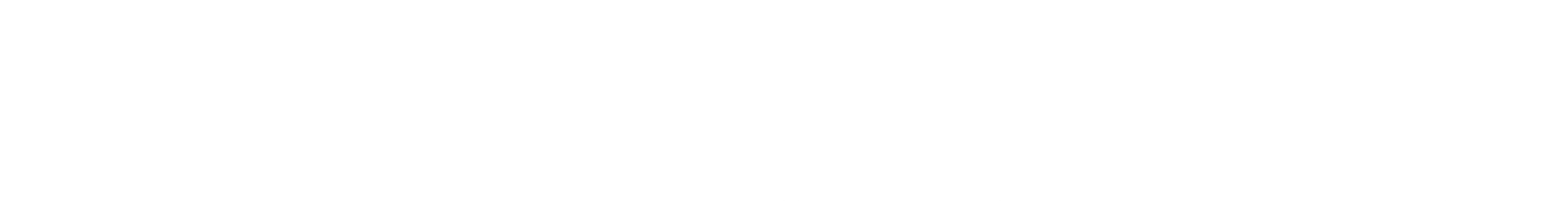 Голосование традиционно проходит в 13 муниципальных образованиях области в период с 15 марта по 30 апреля 2024 года.

Формируется волонтёрский корпус, в который войдет не менее 500 волонтеров Оренбургской области.
[Speaker Notes: Проекты в сфере добровольчества.  ФКГС]
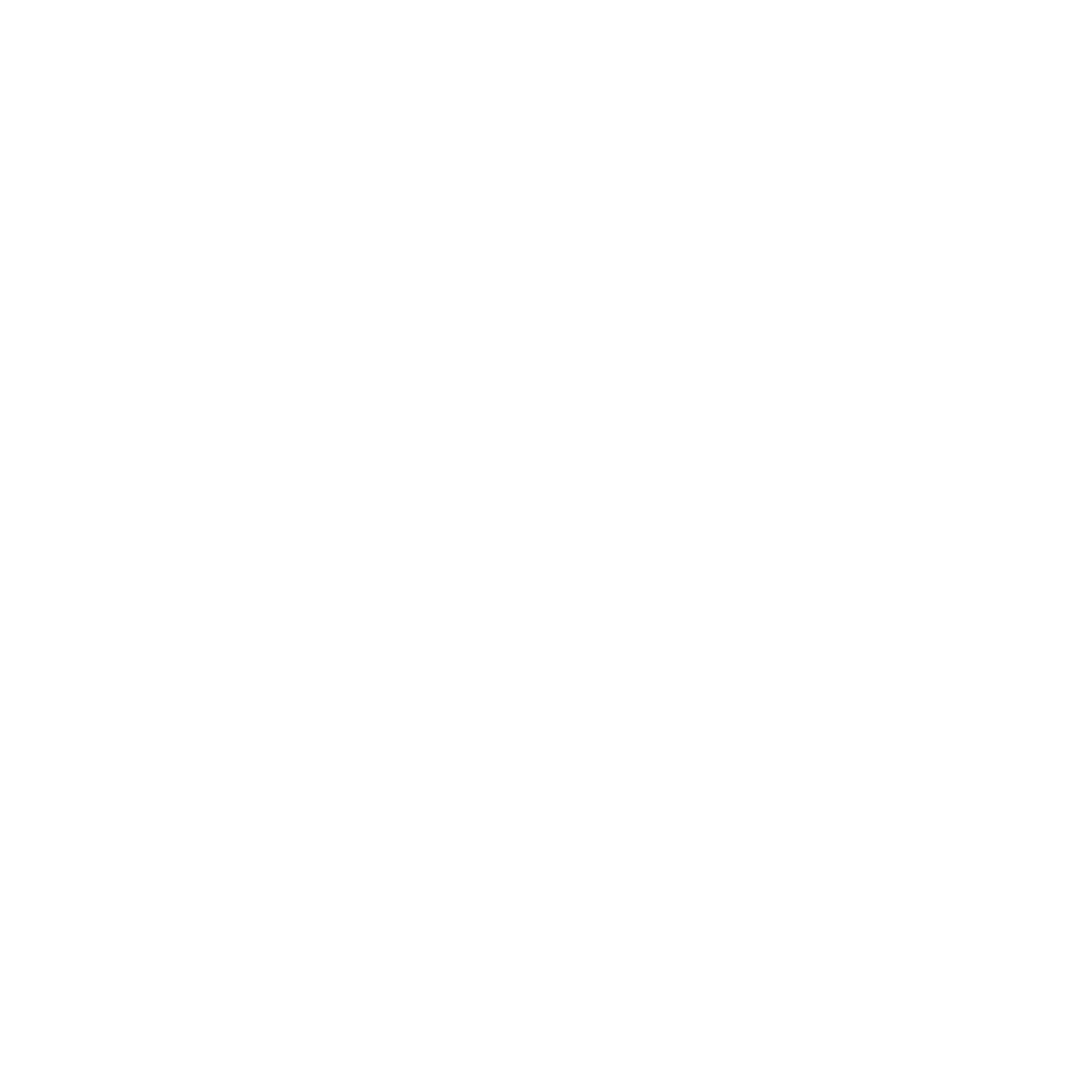 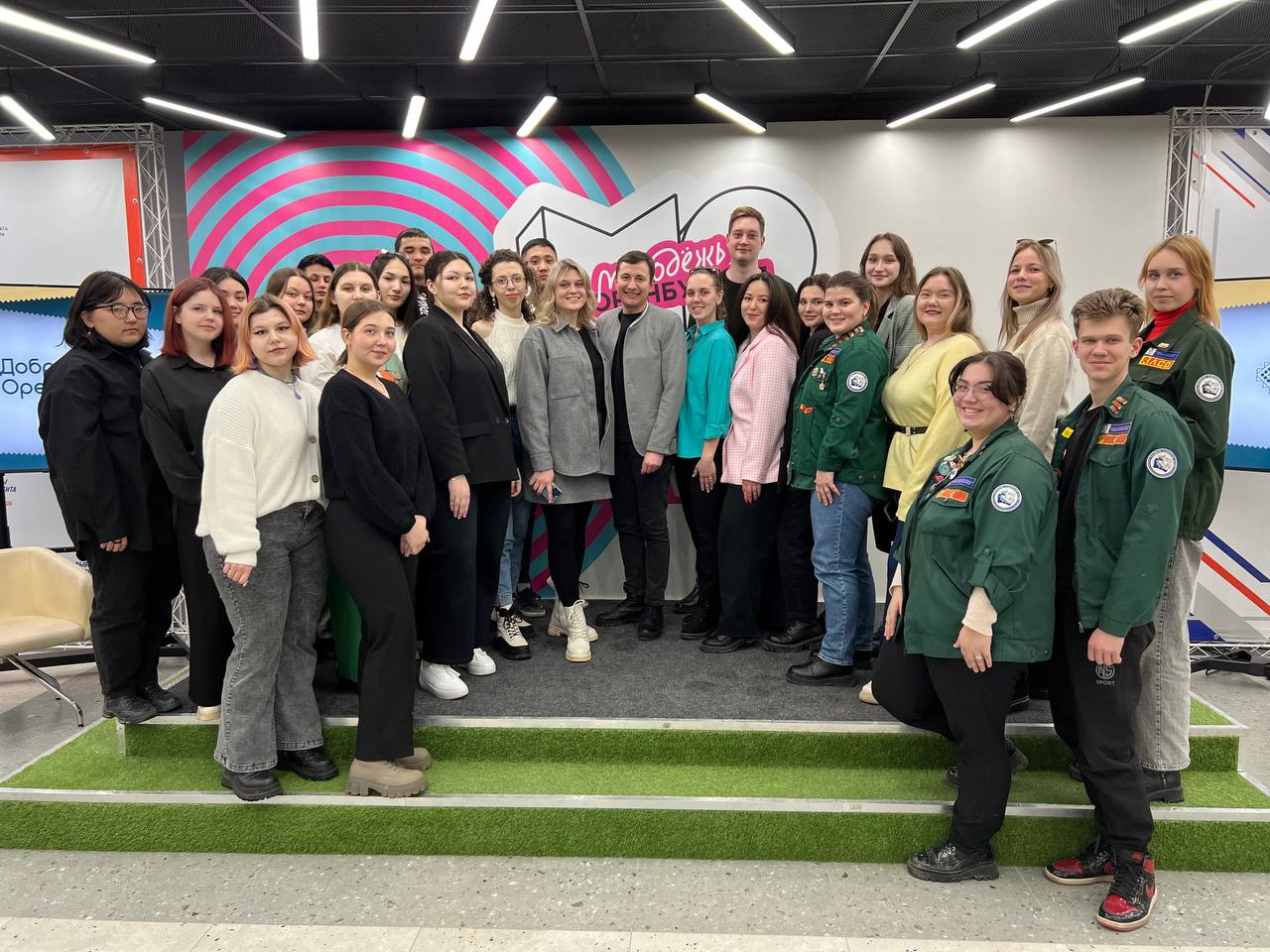 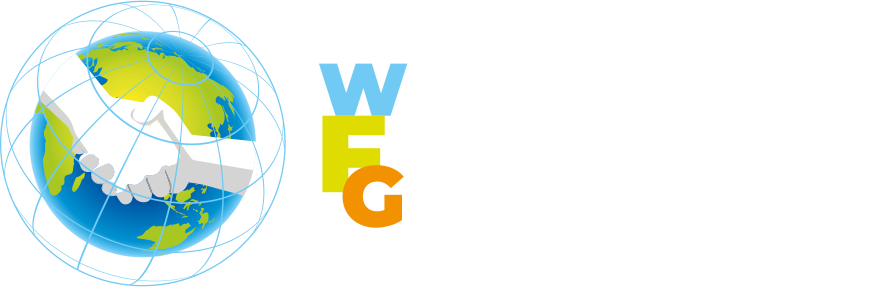 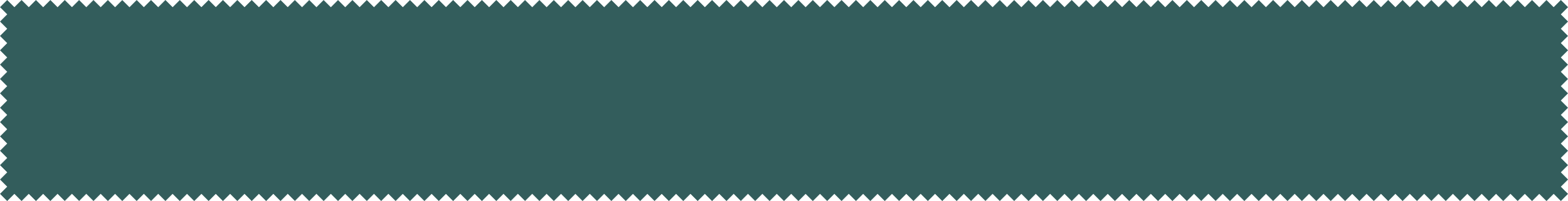 Всемирные Игры Дружбы 2024 года пройдут в период с 15 по 29 сентября в городе Москва и Екатеринбург.
В программу влачено 33 летних вида спорта.
Для реализации проекта привлекается 7500 волонтеров.
Старт заявочного этапа 6 марта.
Оренбургская область – центр подготовки волонтеров.
[Speaker Notes: Игры Дружбы 2024 – первые мультиформатные игры.]
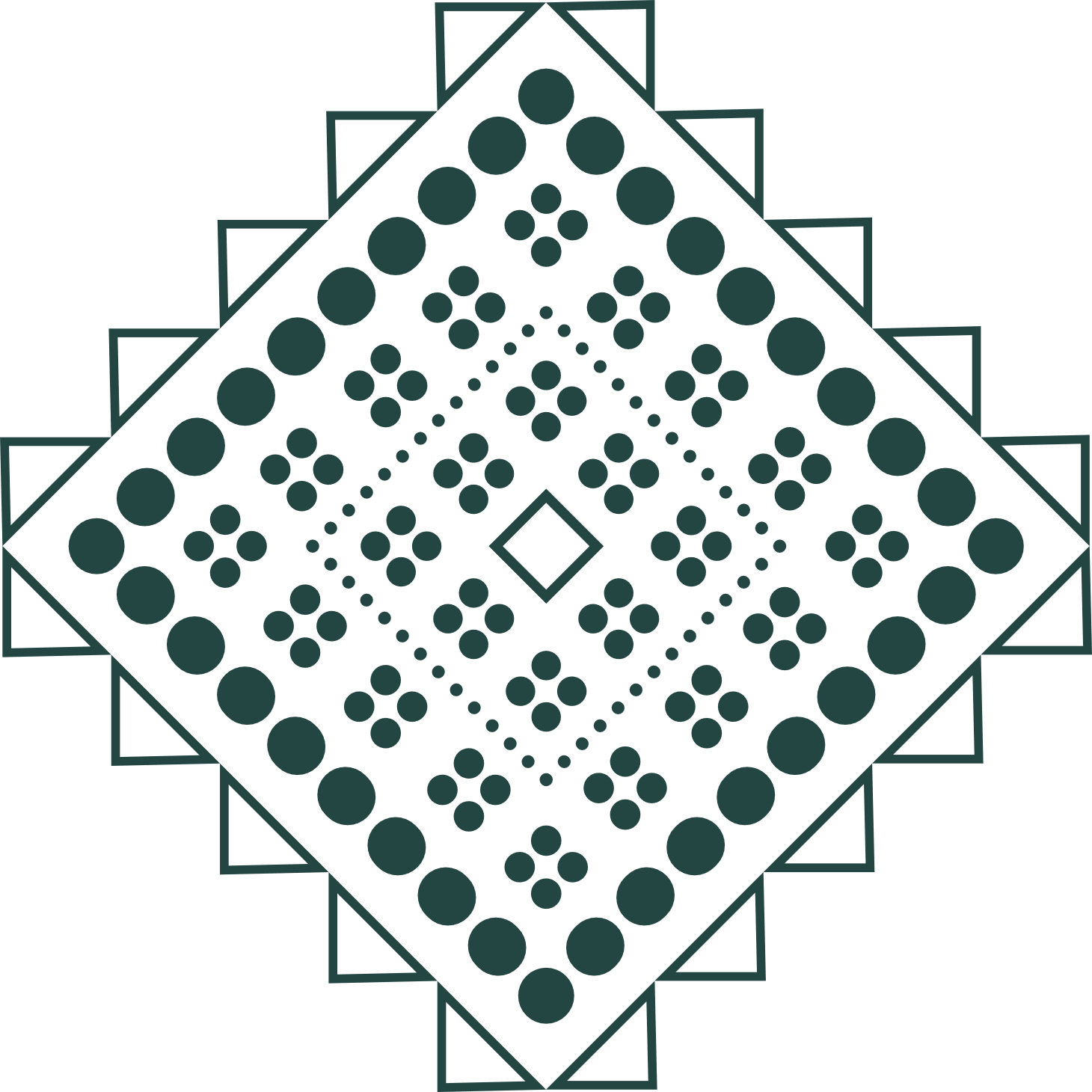 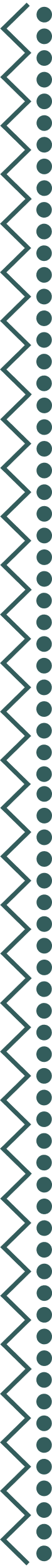 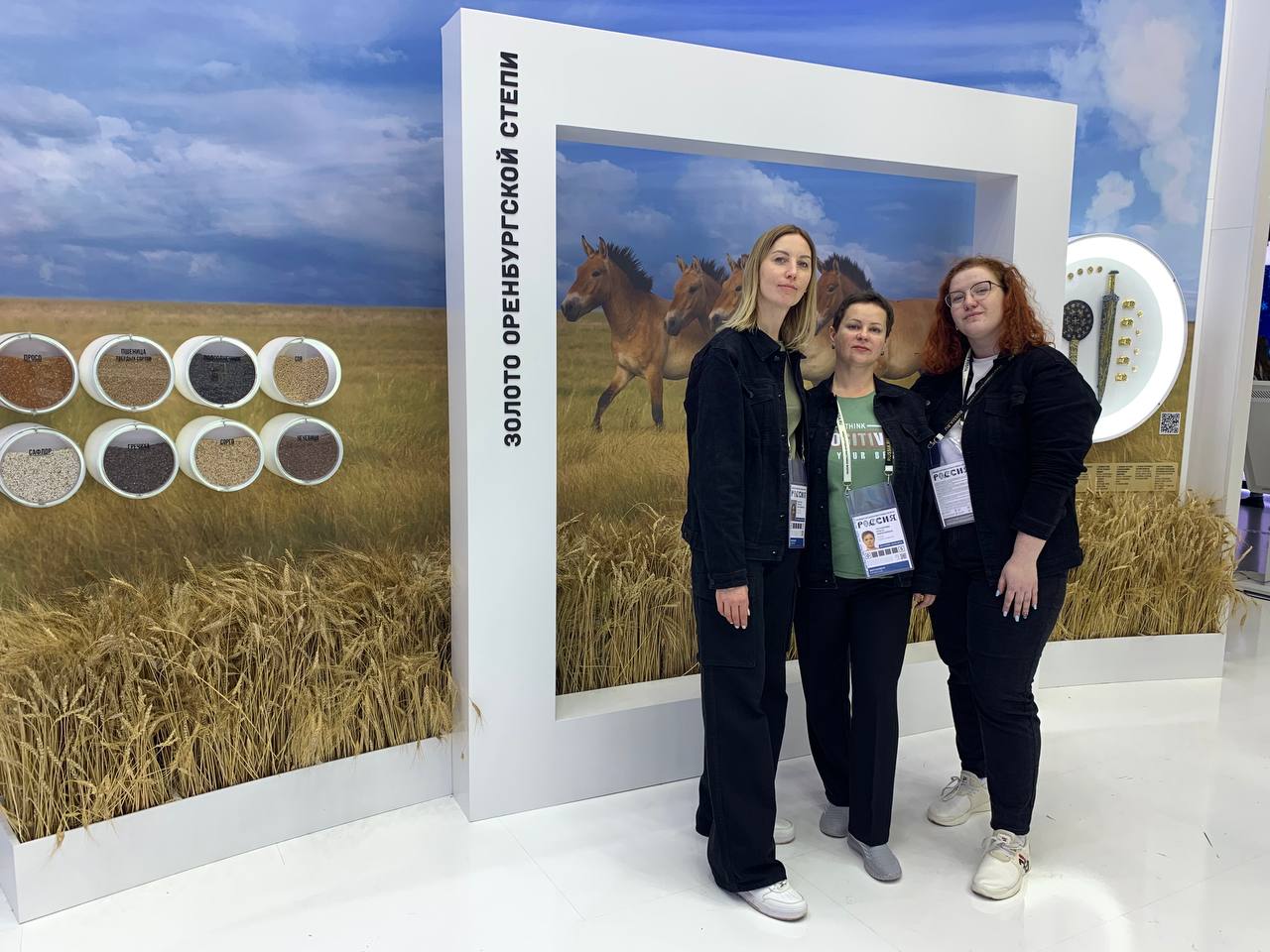 Международная форум-выставка продлена до июля 2024 года.
Более 30 волонтеров Оренбурга успели побывать на данном мероприятии в качестве волонтеров –экспонентов.
Для волонтёров организованы все необходимые сервисы, включая трансфер.
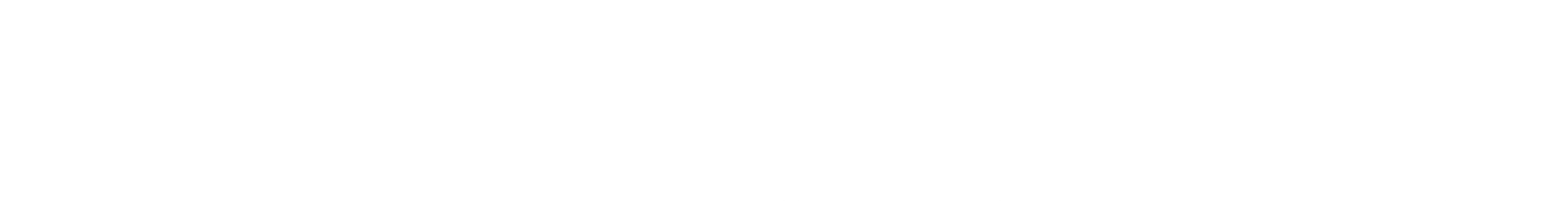 [Speaker Notes: Проекты в сфере добровольчества.  Россия – форум выставка]
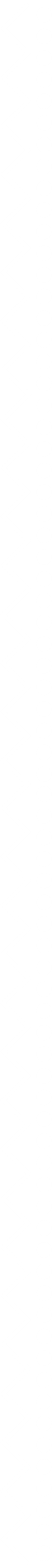 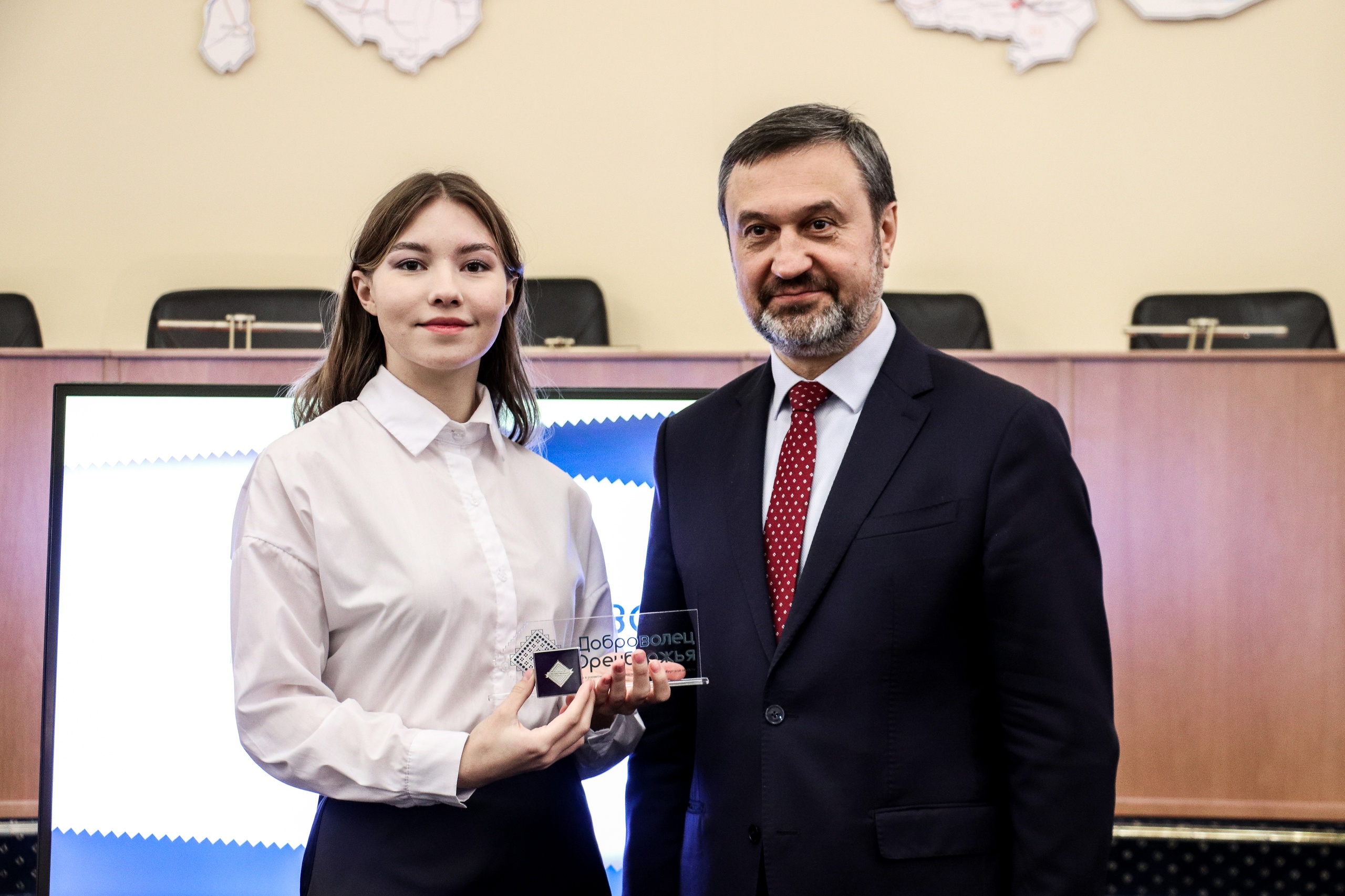 Региональные конкурсы.
Формат проведения конкурсов в сфере добровольчества для организаторов добровольческой деятельности (организаций) изменен в пользую постоянного рейтингового формата.

Срок запуска конкурсов:
Март- апрель  2024 года.
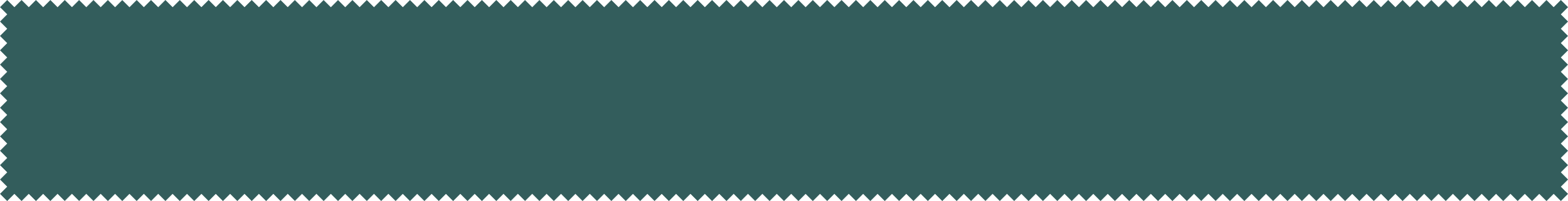 [Speaker Notes: Проекты в сфере добровольчества. Региональные конкурсы в сфере добровольчества. МРЦПД, СВЦ]
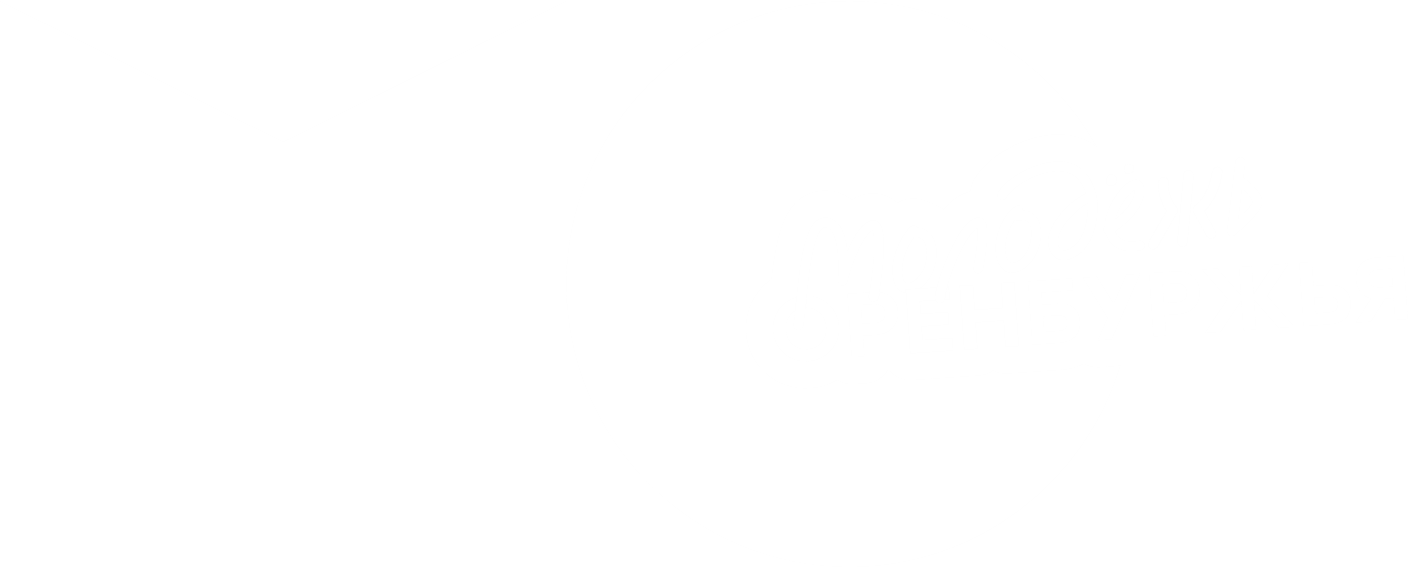 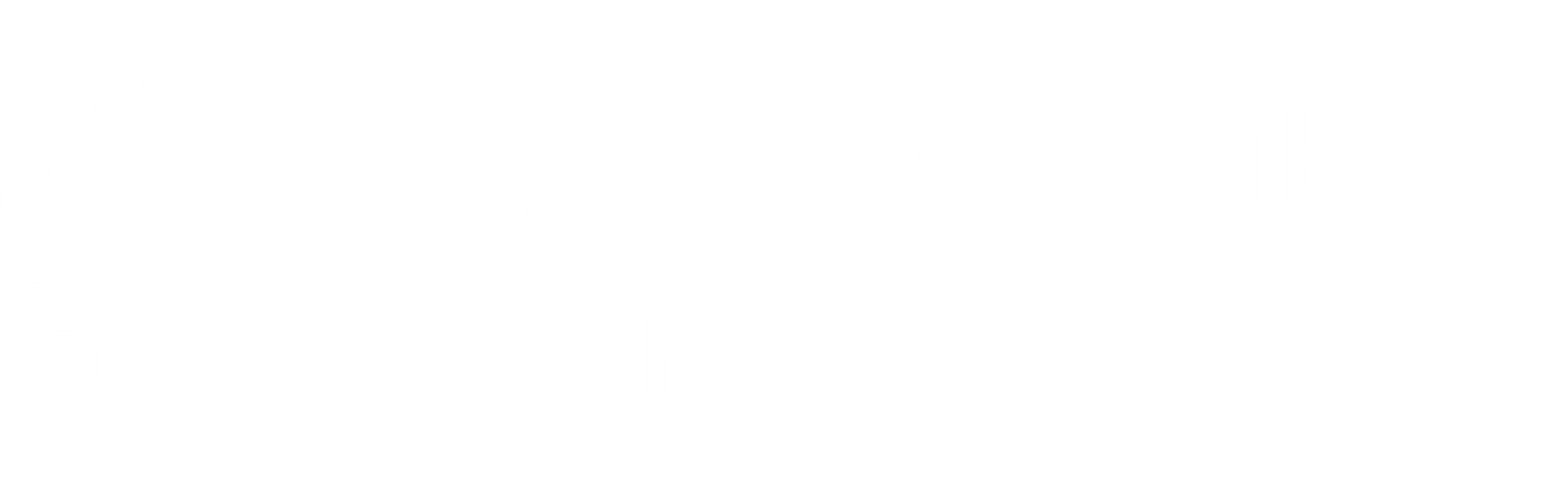 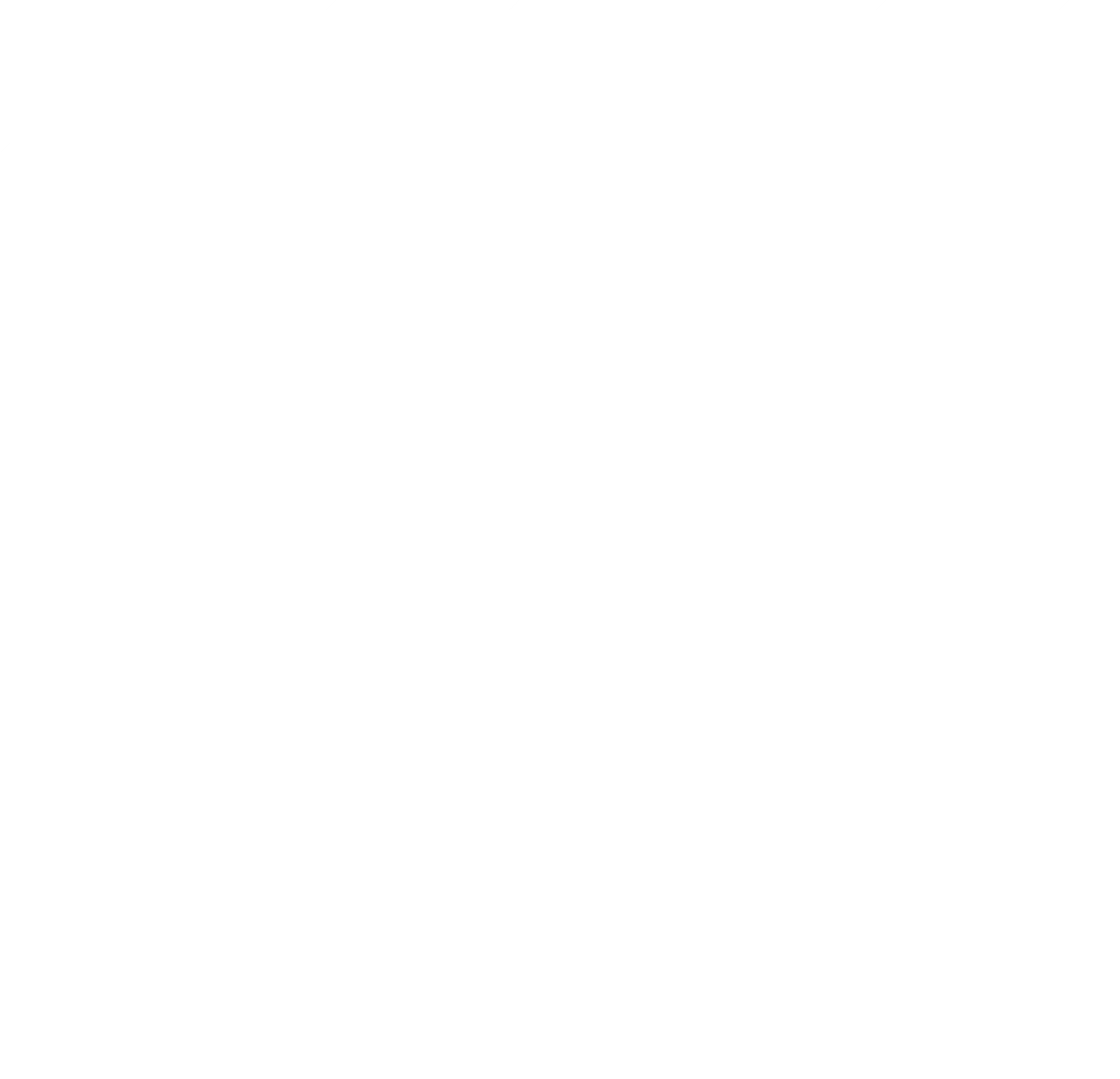 Основные проекты в сфере добровольчества (волонтерства) в 2024 году
Кубичек Сергей Владимирович 
– начальник отдела реализации добровольческих инициатив ГАУ «РАМПиП» Оренбургской области
[Speaker Notes: Титульник. Представление. Тема]